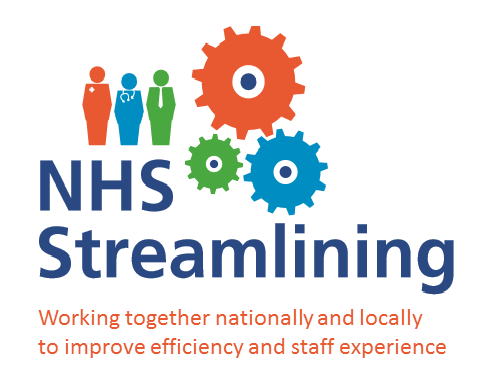 North West Streamlining: Greater Manchester
Year 2: Successes and Achievements
Welcome to the North West Streamlining webinar for Greater Manchester.  The webinar is scheduled to begin at 1:15pm.  

Audio can be accessed via dialling in (use the “Quick Start” icon on the top left, then select to “dial in” & follow the instructions including entering your participant PIN and attendee ID).  

Please ensure that you have your mic on mute and webcam turned off. 

This session will be recorded and placed onto the streamlining website.  

If you have any questions prior to the webinar commencing, please type these into the chat facility on the right hand side of your screen.
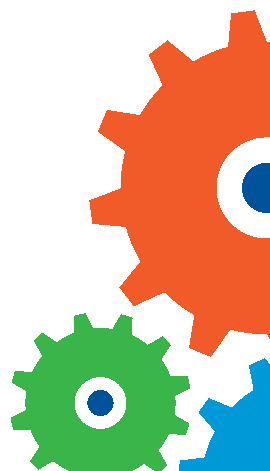 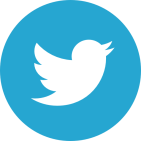 @StreamliningNW
August 2018
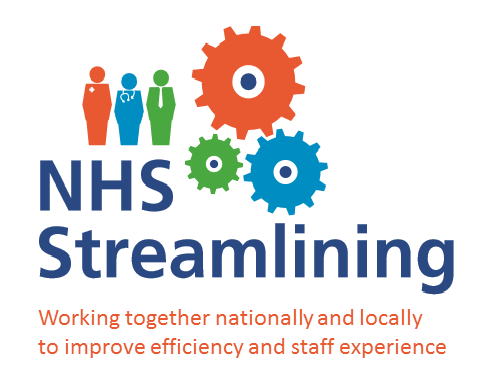 North West Streamlining: Greater Manchester
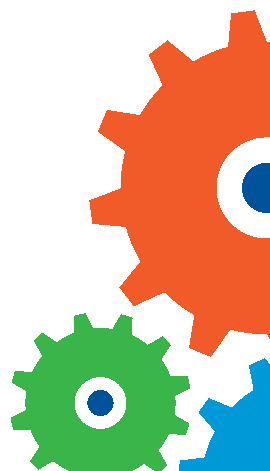 Year 2: Successes and Achievements
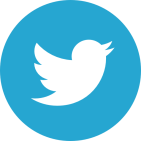 @StreamliningNW
August 2018
WELCOME
Andrea Anderson
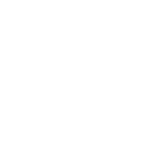 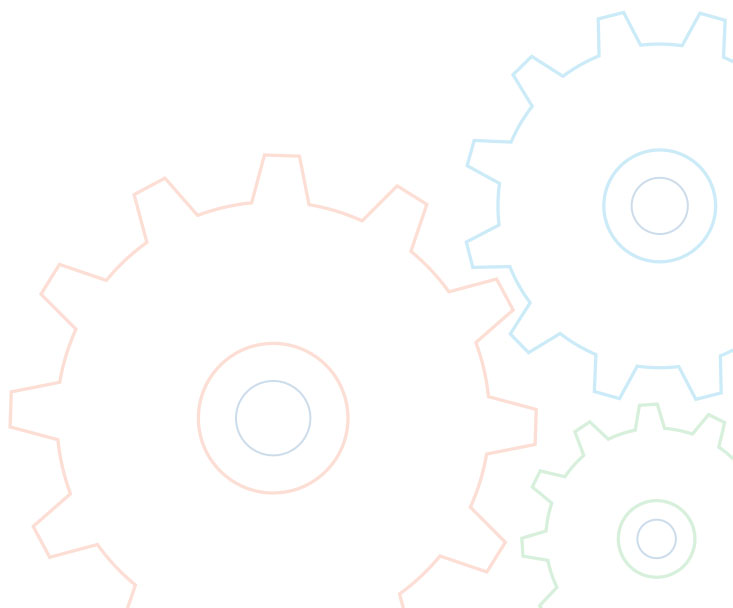 Director of Corporate Services and Transition - GM Shared Services

Greater Manchester HRD Lead for Streamlining
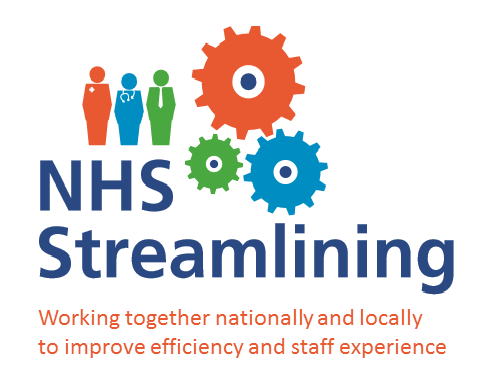 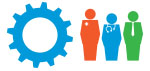 WELCOME
My Streamlining Journey
NW
Streamlining
Board

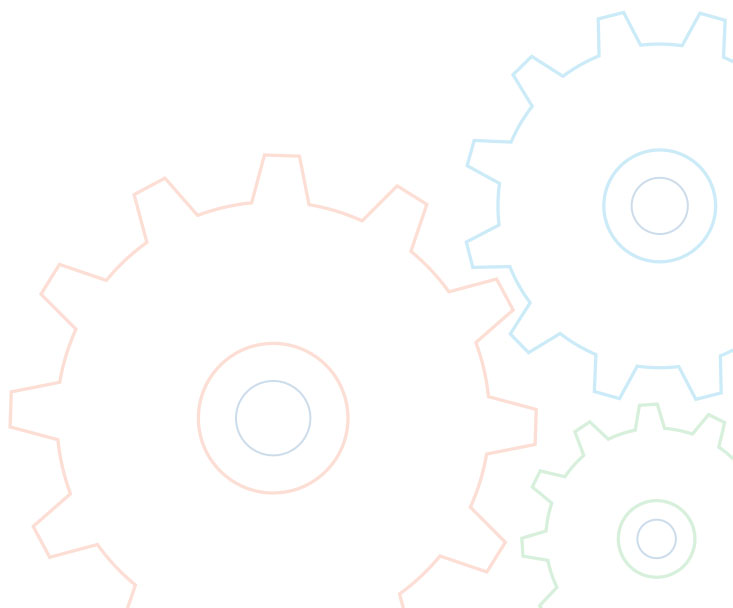 
Member of NW Streamlining Board, which meets quarterly
GM HRD
Network
Member of the GM HRDs meeting, which meets monthly with Local Authority HRDs / NHS HRDs

April 2018
Commenced in the GM HRD Streamlining Lead role

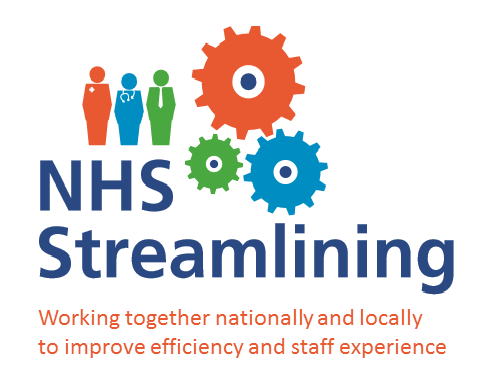 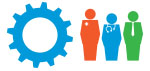 WELCOME
Why are we streamlining?
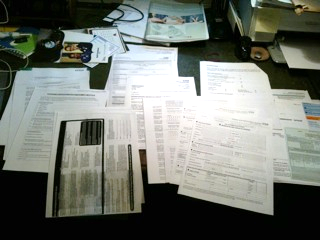 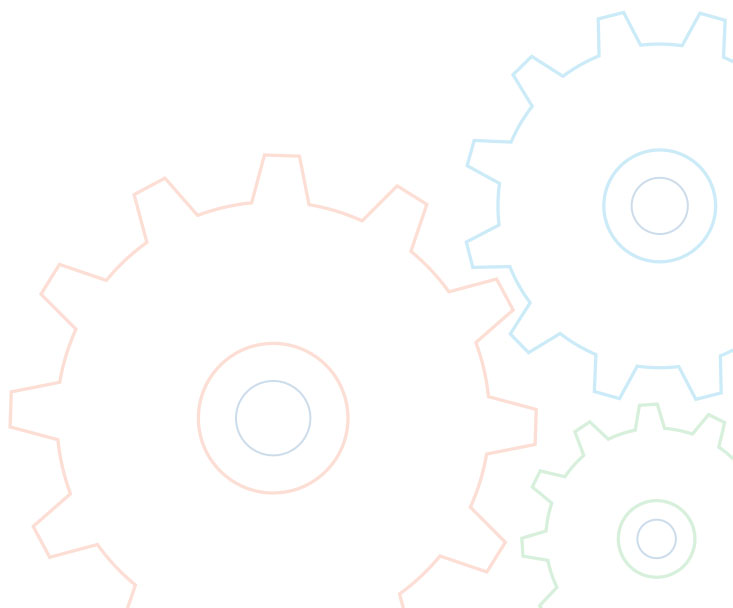 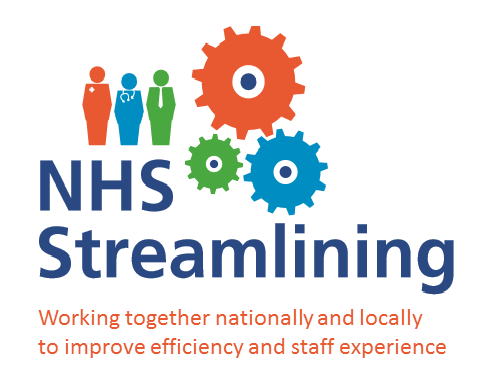 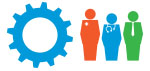 [Speaker Notes: National
The NHS Workforce Streamlining initiative was first developed as collaboration between HR for London, NHS Employers and Skills for Health.  It was initiated by HR Directors responding to the concerns raised by a Junior Doctor (who sent in this photo) about the excessive time and bureaucracy involved in their transfers between trusts. The focus was on bringing organisations together to compare performance, share best practice, overcome issues and work collectively to drive change.  This led to improved efficiency and patient safety.
North West
Following on from the work in London, the HR Directors from the NHS Trusts across the North West (NW) signed up to this streamlining initiative and Streamlining NW was born.  Streamlining NW has been established to enable the smooth and efficient movement of staff between Trusts across the patch, improving staff experience.]
WELCOME
NW Streamlining Aims
1
Collaborate
3
Reduce duplication
Engage professionals to work collaboratively


Reduce duplication and unnecessary delays in getting the successful candidate started in the workplace
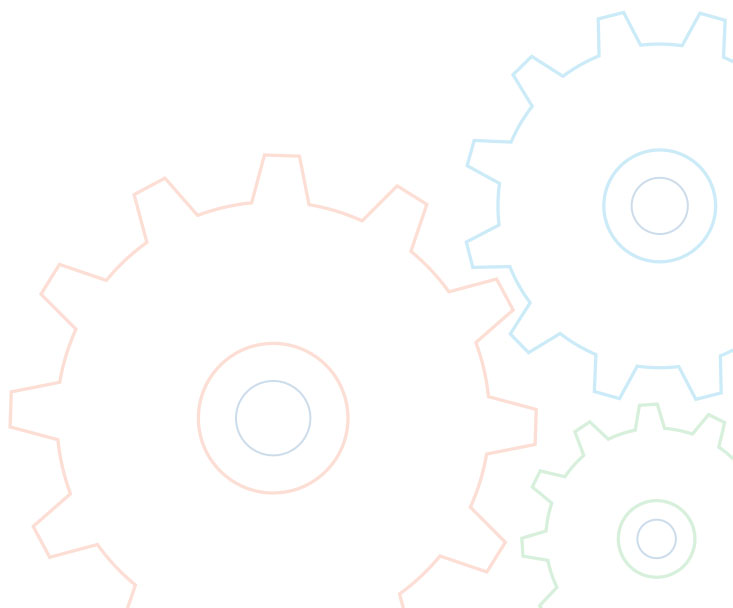 
2
Consistency

Embed and deliver consistency through HR best practice in an efficient and timely 
way
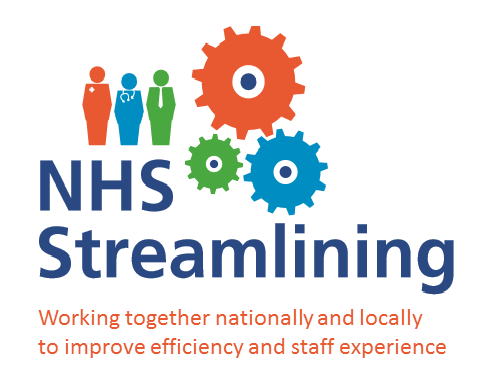 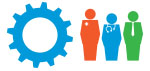 [Speaker Notes: Greater Manchester
Aim and focus for Year 3 is to achieve the NW Core Deliverables, which is the focus of today- Factual references, training competencies and refresher periods and embedding policy work in wider GM workforce engagement governance]
WELCOME
Streamlining NW’s Core Deliverables



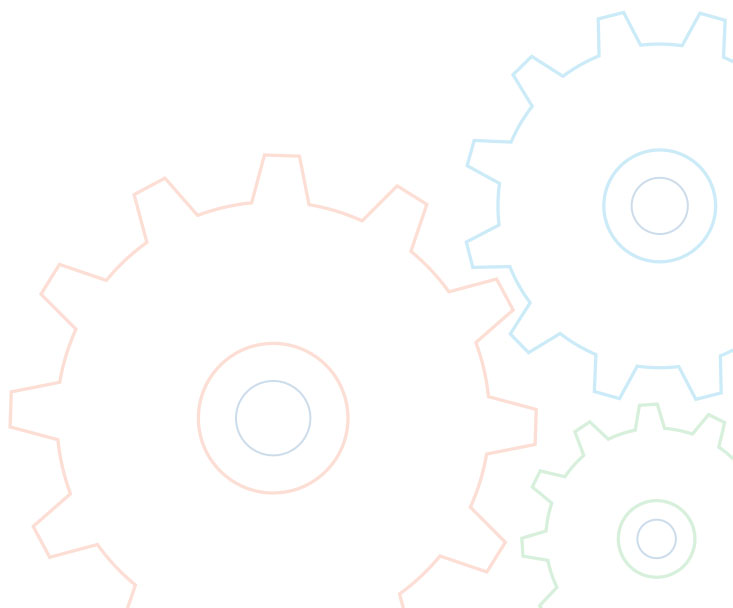 Recruitment
Training
Occupational Health
Realise the benefits of Core Skills alignment - by recording, sending and accepting National Core Skills Competencies via Pre-Hire IAT 

Modify induction to ensure no one repeats Core Skills training unnecessarily
All NW Trusts to record and accept immunisation & vaccination records in a consistent manner to enable the transfer of the minimum agreed data set for immunisation & vaccinations electronically in ESR
All NW Trusts to request and respond to factual references (FRs) via Inter-Authority Transfer (IAT)
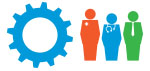 [Speaker Notes: Streamlining NWs core deliverables were specifically chosen to be consistent and applicable across the whole of the NW as they are reliant on all trusts within the region complying.  This enables the region as a whole to be successful and realise the benefits of workforce streamlining.]
WELCOME
Greater Manchester’s Streamlining Milestones



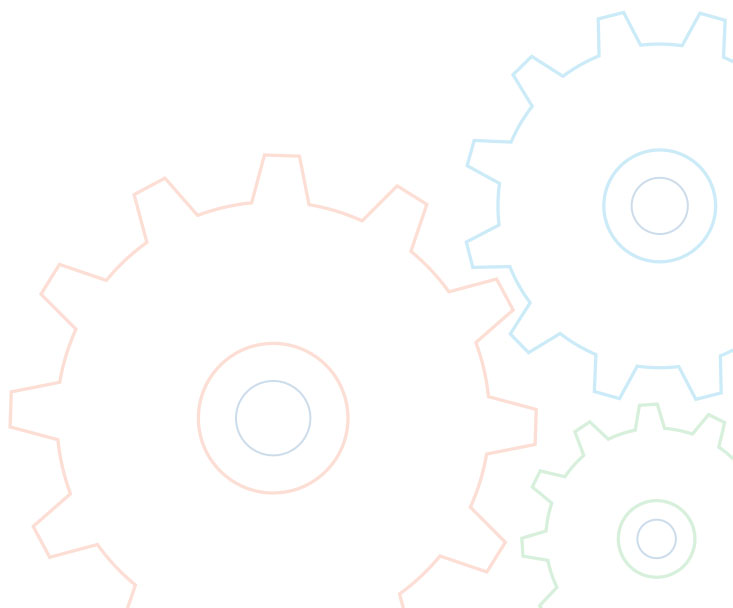 Recruitment
Training
Policy
Training alignment to the Dementia Framework, which can then be accepted across Greater Manchester Trusts upon transfer

Agreed techniques for Prevention and Management of Violence and Aggression (PMVA) across the 2 GM Mental Health Trusts, which can then be accepted between the 2 Trusts upon transfer
Designing and developing (or reviewing and adopting from one of the other sub-regions) the following GM recommended policies:
Notice Periods
Probation Periods
Secondments
Honorary Contracts
Mandatory Training & Induction Policy
Mandating the DBS Update Service for all eligible staff

Implementing a values based recruitment question bank

Recording qualifications on ESR
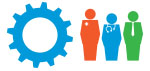 [Speaker Notes: The NW is split into 3 sub-regions for the purpose of NW Streamlining, and these are Greater Manchester, Cheshire and Mersey and Cumbria and Lancashire.  Sub-regionally HR Directors have agreed different milestones to achieve the NW core streamlining deliverables, as well as additional milestones and workstreams that are related to the core deliverables.

So in addition to the core deliverables outlined on my previous slide, Greater Manchester are also working towards these milestones.]
WELCOME
GM Strategic Overview


MOU
GM Health & Social Care 
Partnership
All NW trusts committed to the MoU for Streamlining – there seems to be a misconception that some of the aspects, such as send or responding to factual references is optional!!
This makes GM unique
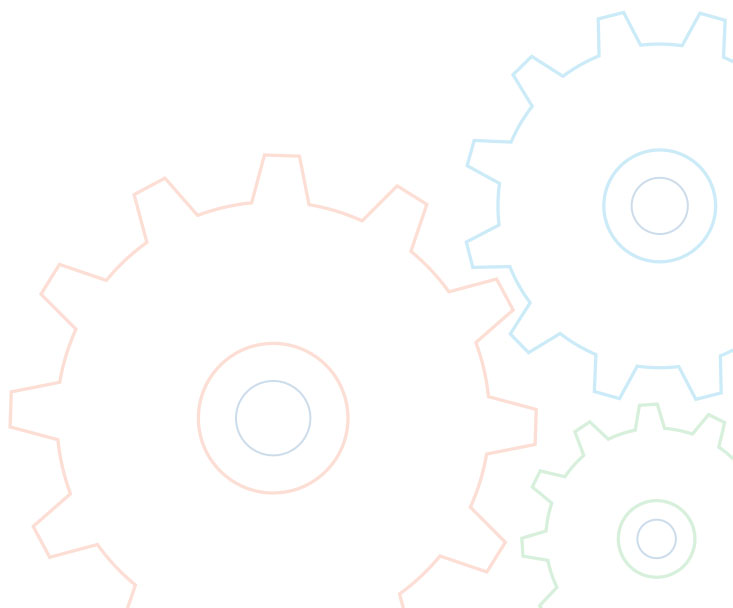 

Modernisation of HR & OD
Workstream 4
Streamlining is part of the wider modernisation of HR and OD and maximising the sharing of information/ standardisation of information and processes.
Corporate Services Delivery Vehicle – I am a member of the The Partnership Board alongside Lynn Marsland, Strategic Lead for HR Corporate Services at The Partnership
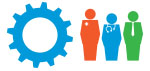 WELCOME
What next…
Escalation Paper

GM HRDs committed to achieving NW core deliverables by 30th September 18  ( OH December 18).  Further paper re: GM deliverables is scheduled to go to GM HRDs in September 18
Focus on Core Deliverables
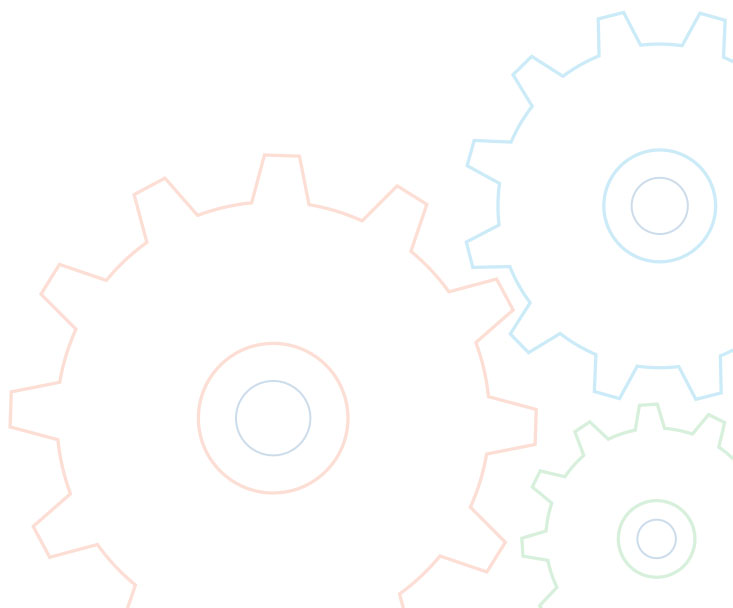 
Important that there is a big push in 2018/19 to achieve core deliverables from all trusts and the oversight of progress will be through the 
Corporate services board and GM HRDs
B
Recognition

A big thank you to the workstream & 
task & finish group leads as well as the members who have input considerable time already to progressing the areas we are going to hear from today
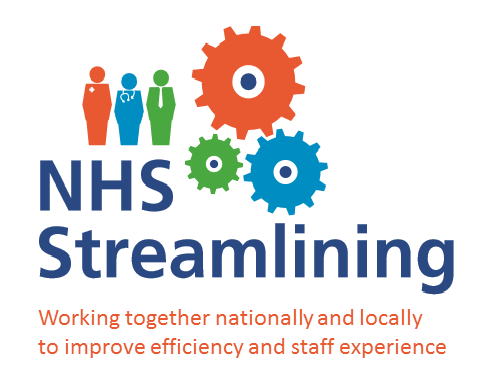 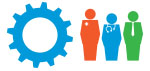 WELCOME
What needs the most focus to enable streamlining to be a success in your Trust?
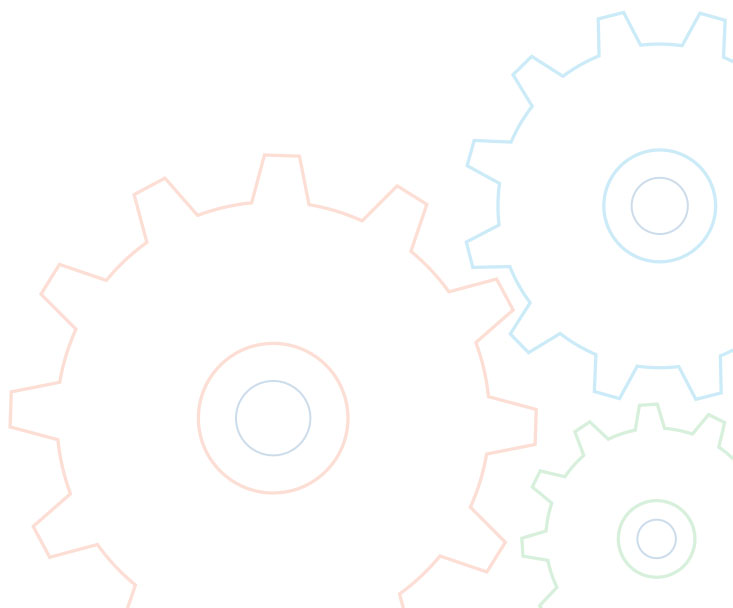 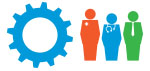 WELCOME
What have been the biggest barriers to achieving streamlining milestones to date?
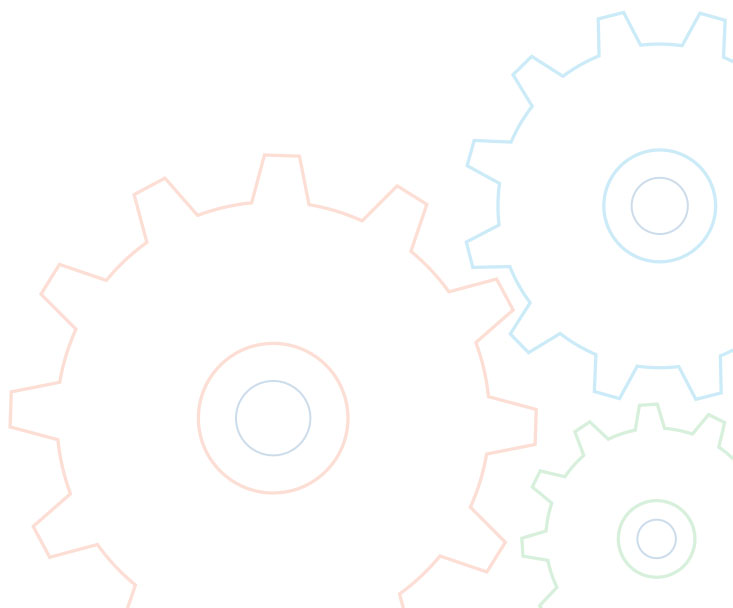 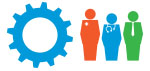 WELCOME
How engaged in workforce streamlining are you within your Trust?
Significantly engaged
Slightly engaged
Not engaged
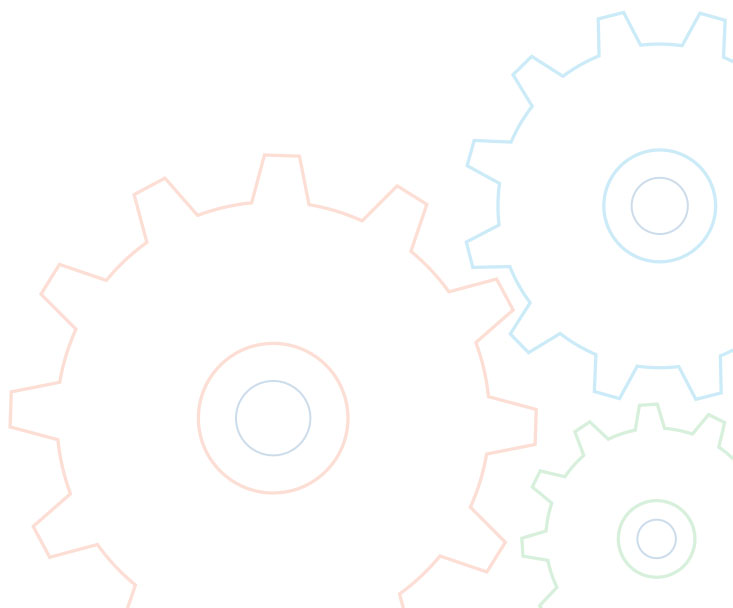 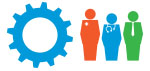 WELCOME
What priority is streamlining given within your Trust?
Low
High
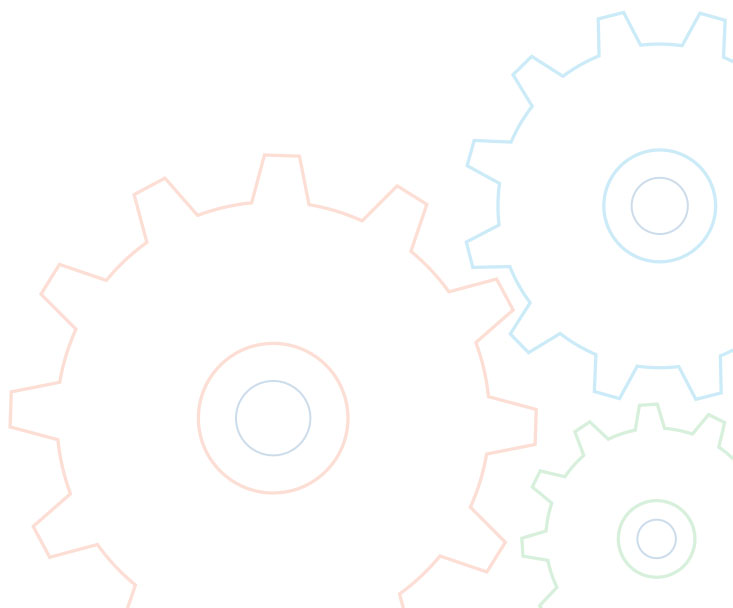 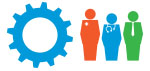 WELCOME
Does workforce streamlining feature in your own personal 18/19 objectives?
No
Yes
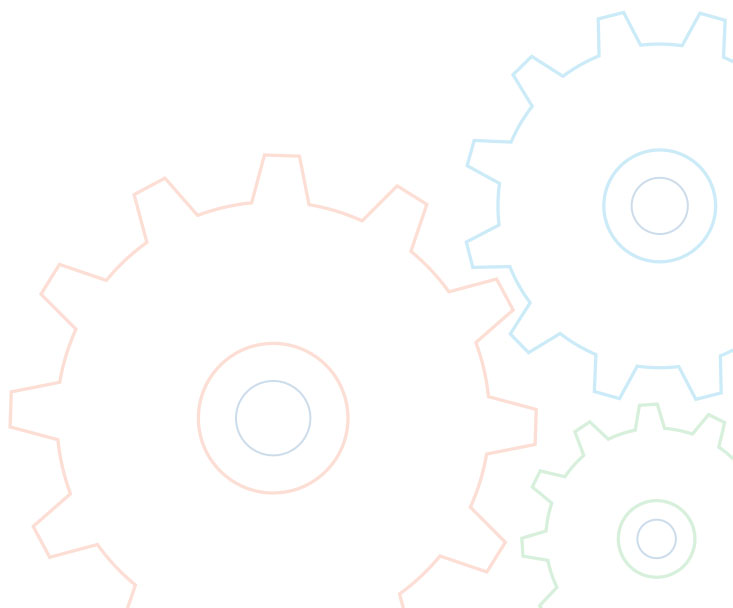 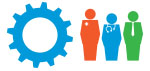 RECRUITMENT WORKSTREAM
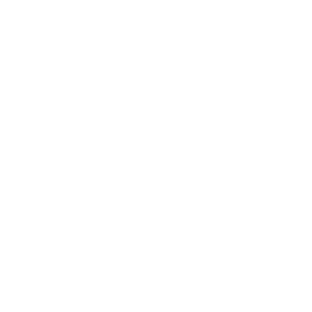 Emma Stimpson
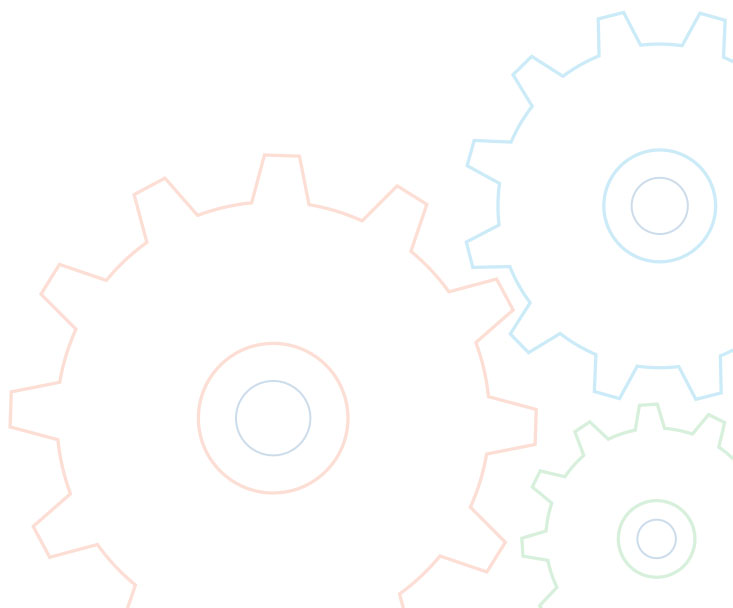 Deputy Director of Workforce, Stockport NHS Foundation Trust

Greater Manchester Deputy HR Director Lead for Streamlining / Greater Manchester Recruitment Workstream Lead
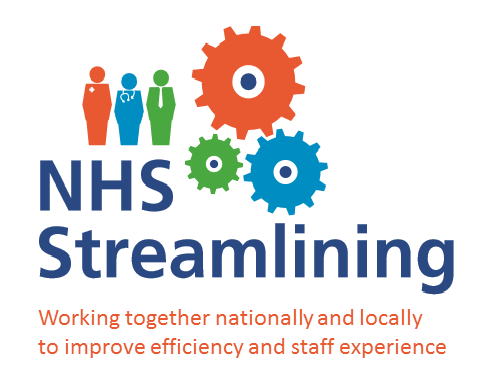 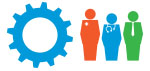 RECRUITMENT WORKSTREAM
Core
GM
GM
GM




Factual References
DBS
VBR
Qualifications
Request and respond to FRs via IAT
Mandate the DBS Update Service for all eligible staff
Values based pre-screening implemented
Qualifications transferred via IAT
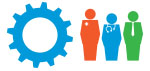 [Speaker Notes: These are the GM recruitment milestones as it stands, that are to be achieved by the end of Y3.]
RECRUITMENT WORKSTREAM
Core: Request & respond to factual references via IAT
64%
96%
27%
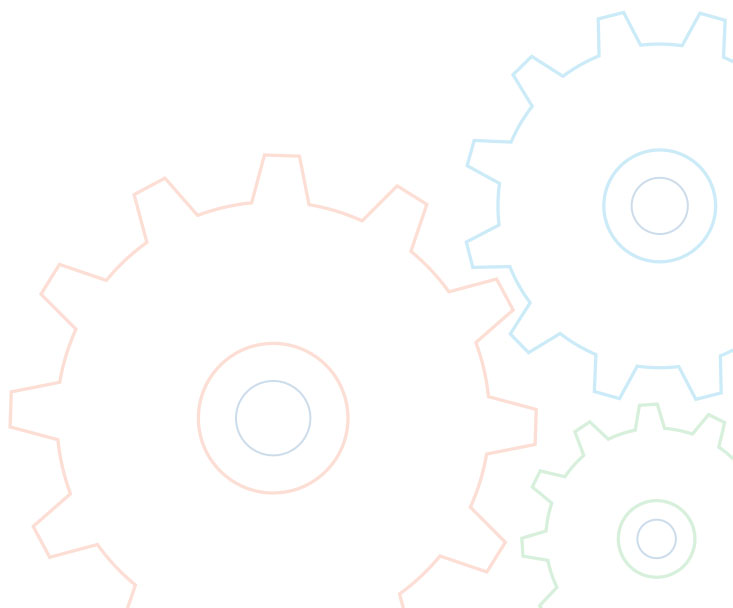 Requesting FRs via IAT
Responding to FRs via IAT
Sole FRs Via IAT
7/11 GM Trusts report that they are requesting FRs via IAT
10.5/11 GM Trusts report that they are responding to FR requests via IAT
3/11 GM Trusts report that they are solely requesting FRs via IAT and will only respond to reference requests with a FR (either via IAT or BI)
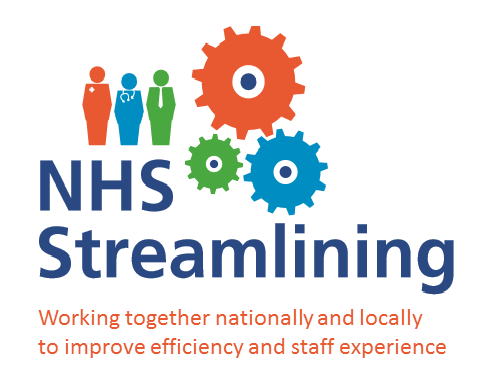 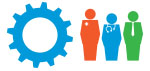 [Speaker Notes: Success so far…

7/11 (64%) TRUSTS ARE Requesting FRs in one system or another. A further 6 implementing shortly increasing to 75%.
ALTHOUGH NOT CURRENTLY REQUESTING FRs, 2 FURTHER GM Trusts (NCA AND MFT) have committed to requesting FRs in their current RECRUITMENT systems & ARE WORKING TOWARDS IMPLEMENTATION, i.e. changing their SUBJECTIVE reference templates to factual reference templates (NB FOR EMMA – BOLTON OUTLINED THEY WERE TAKING A PAPER TO THEIR WORKFORCE COMMITTEE IN JUNE TO PROPOSE A MOVE TO FRS, BUT NOT YET RECEIVED AN UPDATE ON PROGRESS.  GMMH HAVE CONFIRMED THEY WILL NOT BE MOVING TO FRS ANY TIME SOON – ISSUE TO BE RAISED WITH ANDREW MALONEY).  Only 3 Trusts have SUCCESSFULLY moved to full SOLE FR via IAT, I.E. THEY ONLY REQUEST & RESPOND TO FRS VIA IAT/BI REPORTS.

55% of Trusts are still requesting subjective references, 45% 6/11 TRUSTS (55%) have SUCCESSFULLY moved or are in the proCess of moving away from REQUESTING subjective references.

4/11 (36%) of Trusts are not WORKING TOWARDS OR ARE ALREADY SOLELY responding TO REFERENCE REQUESTS WITH FRs, I.E. THESE TRUSTS ARE  or moving towards not responding to subjective reference requests WITH FRs.

10.5/11 GM Trusts are responding - Only Central site of MFT who are not responding to FRs via IAT.  PCFT have temporarily stopped but will be recommencing this month.]
RECRUITMENT WORKSTREAM
Core: Request & respond to factual references via IAT
Inconsistency
Subjective Reference Requests
There is inconsistent use of the IAT process across GM and the NW
Some GM trusts have not implemented the FR template, irrespective of the system they use for references
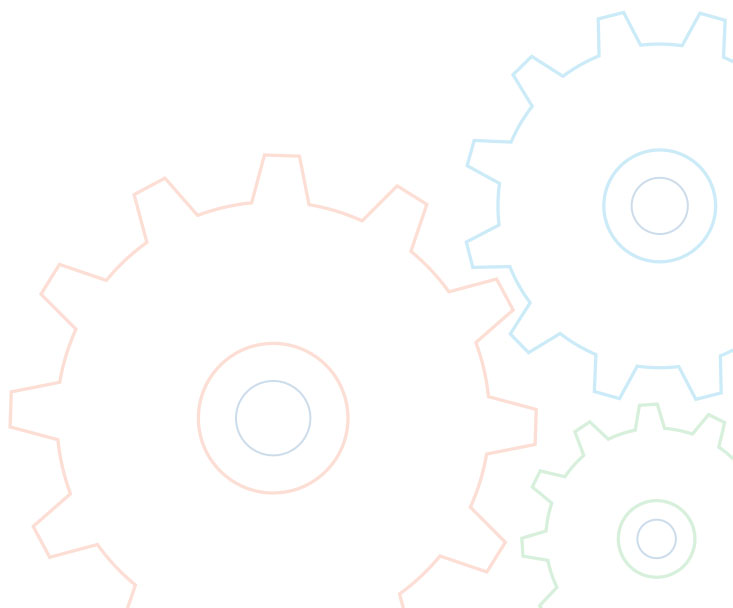 Capacity
Lack of Response
To implement FRs via IAT completely, there needs to be a centralised resource within the HR team
Some GM & NW trusts are not responding to FR requests via IAT, which causes unnecessary delays to the requesting  trust
Inefficiency
Slow National Changes
Some GM trusts have reported that requesting FRs via IAT is less efficient than the systems they already have in place
ESR enhancement requests have been put forward from the NW (and nationally), but the process for change is slow
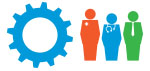 [Speaker Notes: Challenges]
RECRUITMENT WORKSTREAM
Core: Request & respond to factual references via IAT





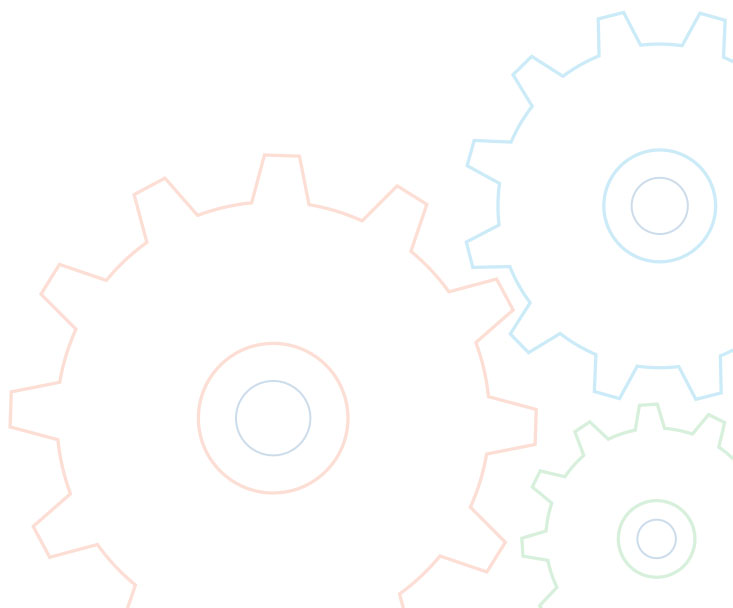 Implement
Respond
Agree
Sole Provision of FRs
Insights
All Trusts to implement Factual Reference requests in line with NHS Employers Factual Reference template [the request does not have to be via IAT]
All Trusts to implement responding to Factual Reference requests via the method in which they are requested.
Trusts who are currently not using IAT to review this position and agree to request and respond to FRs via IAT once ESR have further developed this process.
All Trusts to stop responding to reference requests with subjective responses, and to move to provision of FRs only
GM HRDs have confirmed their support to these next steps and have agreed 
that all Trusts will move to the sole requesting and responding to FRs by 30th September 2018.
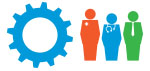 [Speaker Notes: Next Steps…

Recruitment need to bear in mind that they still need to request the pre-hire IAT in order for the core skills competences to come across.  The additional step to request the FR via IAT only requires ticking a box.
 
It is recognised that there are processes that need to be set up by trusts around what they do when they receive the reference back via IAT, how they send it to the manager for approval etc. and trusts may not want to set up these processes right now, but even if Trusts want to use TRAC for requesting all references, they still need to do the pre- hire IAT.
 
(NOTE FOR EMMA - This is the issue now at MFT and also at NCA – Pennine Acute were previously getting competences via IAT but this has stopped since Salford took over all the recruitment)]
RECRUITMENT WORKSTREAM
GM: Mandate the DBS Update Service for all eligible staff
55%
18%
9%
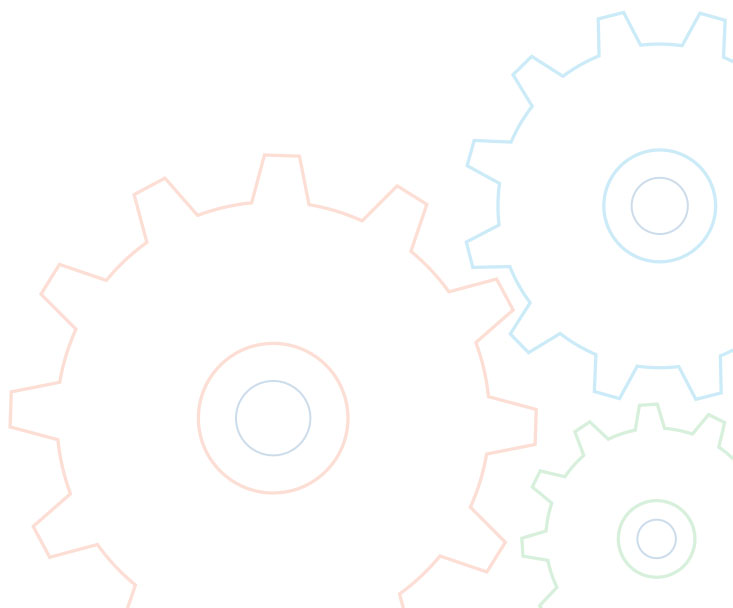 DBS Update Service registration 
encouraged and interface 
with ESR enabled
DBS Update Service 
mandated for all 
existing eligible staff
DBS Update Service mandated 
for all new starters and internal 
moves, where applicable
6/11 GM Trusts report that they are encouraging registration as well as having the interface enabled
2/11 GM Trusts report that they are mandating registration for new starters and internal moves
1/11 GM Trusts report that they have mandated registration for all eligible existing staff
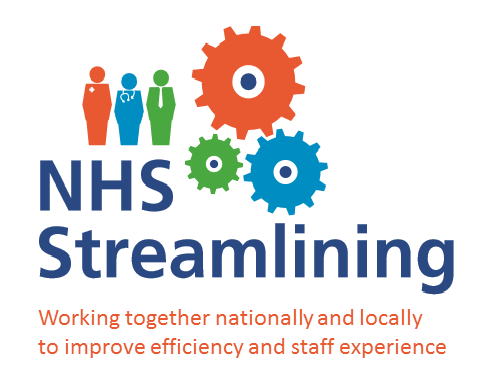 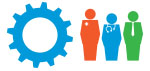 [Speaker Notes: Success so far…

NB FOR EMMA: The DBS paper from NHS Employers needs to be referred to and linked in with here.

DBS Update Service Reg Encouraged & Interface Enabled
8/11 (73%) GM Trusts have the interface enabled 
8/11 (73%) GM Trusts encourage registration
6/11 (55%) of Trusts have the interface enabled with ESR as well as encouraging registration

DBS Update Service Mandated for New Starters/Internal Moves
2/11 (18%) GM Trusts mandate registration with the DBS Update Service for all new starters/internal moves (NCA & WWL)

DBS Update Service Mandated for all existing eligible staff
NB – this is a year 3 milestone and progress against this has not yet formally been tracked.  However, we know for certain that 2/11 Trusts are doing this.
1/11 (9%) GM Trusts mandate registration with the DBS Update Service for all existing eligible staff


Additional comments:
A number of Trusts have drafted papers for Boards/Committees for approval to mandate registration to the DBS Update Service and it is anticipated that over the course of Y3 more GM Trusts will proceed to mandate.
Trusts who encourage registration but have not yet enabled the interface are also working towards doing so.
Concerns for going live centred around recruitment and retention issues.  Trusts did not want to “go live” with mandating this as there is a cost to the employee/potential new employee to register, if other Trusts did not mandate (an individual may choose to go to a Trust where this is not mandated as there isn’t a cost).  
However, the counter argument is that the Trusts who have gone live are able to, and one certainly is, market themselves as “the safest Trust in Greater Manchester”.]
RECRUITMENT WORKSTREAM
GM: Values based pre-screening implemented
77%
100%
0%
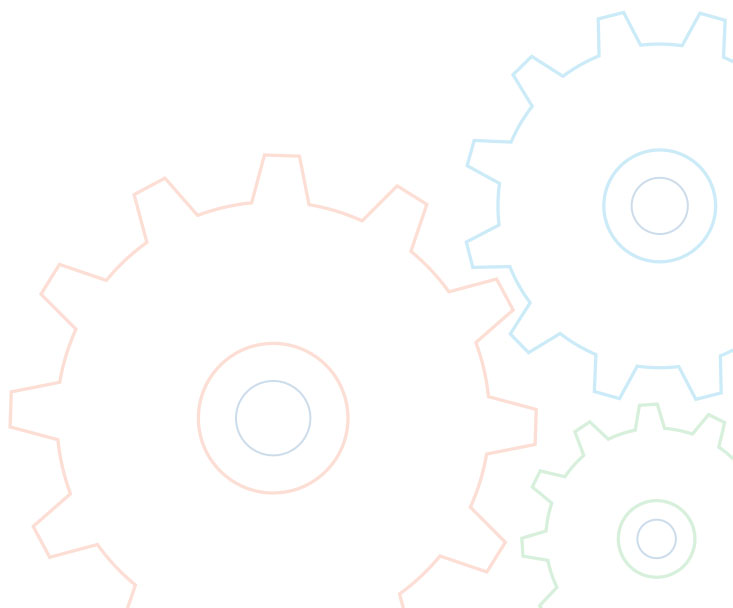 Mapping Trust Values 
to the NHS Constitution
Provision of a GM 
VBR question bank
Values based pre-
screening implemented
8.5/11 GM Trusts report that they have mapped their Trust values to the NHS constitution
11/11 GM Trusts provided their VBR questions to create a “bank” of VBR questions for GM
0/11 GM Trusts have implemented values based pre-screening
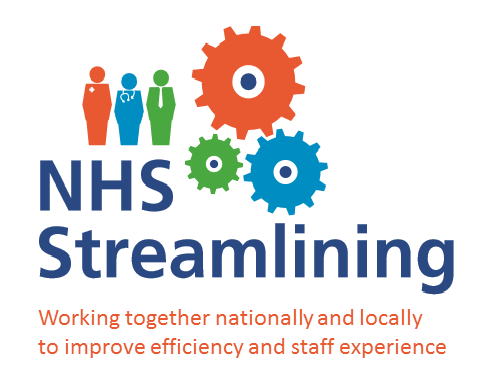 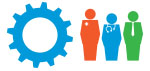 [Speaker Notes: Success so far…

Mapping Trust Values
This exercise took place in Y1 of the programme, and 8.5 of the 11 (77%) Trusts undertook this exercise.  There has, of course, been 2 major merges in GM since this date, and this exercise may need to be repeated dependent on GM HRD decisions re: VBR milestones.
The purpose of the exercise was that if all of the GM Trusts has their own values mapped to the NHS constitution, they would be able to utilise the questions available in a GM VBR question bank

Provision of a GM VBR question bank
100% of the Trusts who currently undertake VBR provided their VBR questions centrally to the PMO
The PMO have created a folder whereby these questions are then saved.  
GM Recruitment Leads can contact the PMO for access to these as they so wish.
This is not a long term solution as the PMO will not exist going forward, so GM HRDs will need to decide whether they want to continue with this “question bank”, and if so, how this will continue.

Values based pre-screening implemented
This is a Y3 milestone & as yet, has not been achieved by any of the GM Trusts
The main reason for lack of progression isn’t attributed to the Trusts, it is more in relation to the milestone being specific to pre-screening rather than VBR per-se.  A pilot was undertaken a few years ago, pre-NW Streamlining, into using values based pre-screening.  This went through a procurement process and a particular company was then awarded the contract.  They subcontracted another company to provide the VB pre-screening.  In a nutshell, the pilot Trusts would send a list of email addresses of applicants to this company who then would email the applicants with a questionnaire.  The company would then analyse the results and send a longlist back to the recruiting Trust, based on who met the values.  There were a number of issues with the pilot, hence it not continuing.  They included the high costs as the sub-contractor charged per licence, i.e. per questionnaire, as well the work created for recruitment teams when the people who didn’t meet the values wanted feedback.]
RECRUITMENT WORKSTREAM
Is your Trust planning, working towards or does it have an appetite to implement values based pre-screening?
Yes
Unknown
No
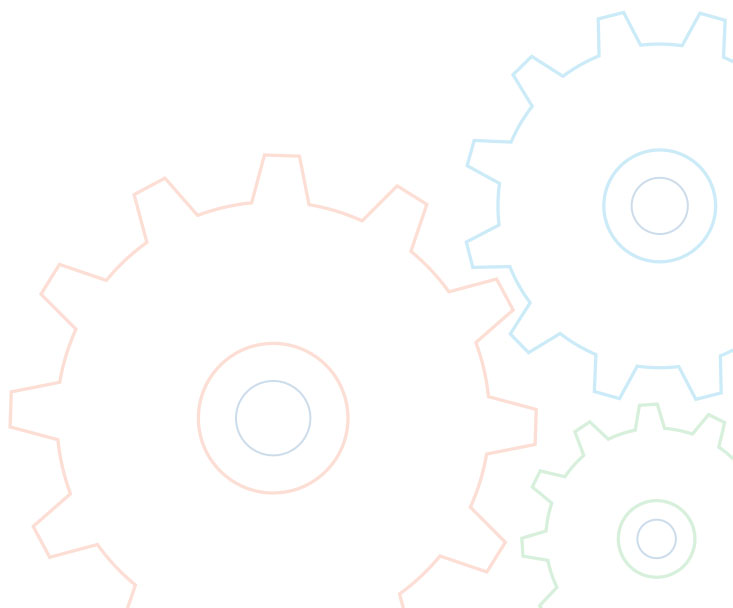 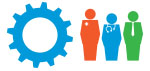 RECRUITMENT WORKSTREAM
Additional Successes
CSD
Calculator
Guidance
Network
Created to ensure a consistent approach to calculations
Commitment to developing GM guidance 
documents
A network that meets regularly
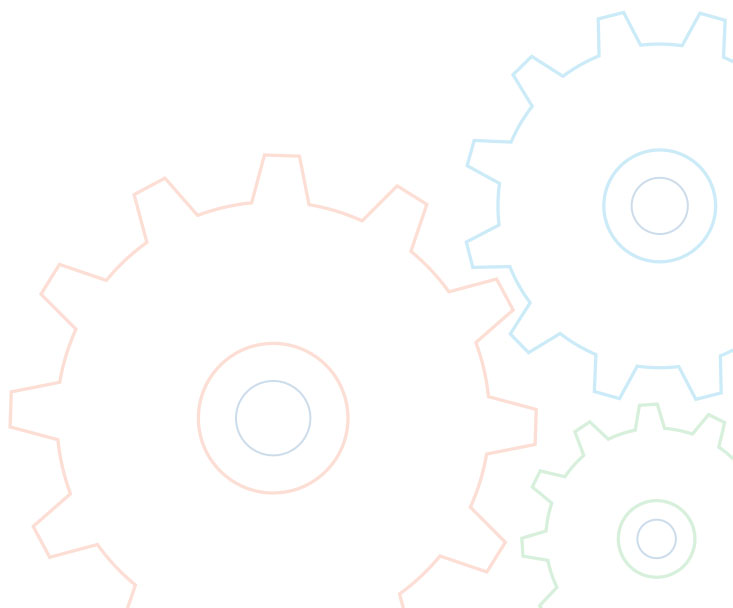 Influencing
Collaboration
Influencing national decision making
A high level of collaboration
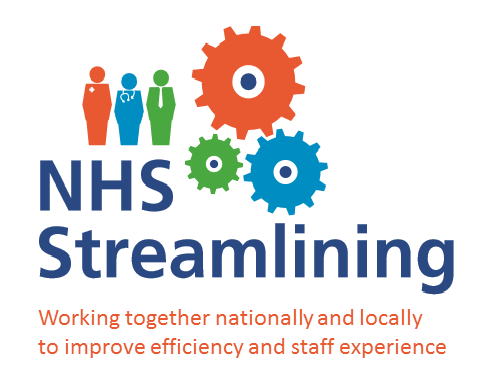 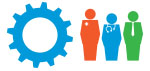 [Speaker Notes: Collaboration: An example is recently, we are working towards consistency in how far trusts go back when requesting refs for NHS to NHS recruitment – NHS Employers recommend 3 years for non-NHS recruits and that you just ask the previous trust for NHS recruits.

CSD Calculator: Acknowledge the work undertaken by MFT in the development of this and showcase as a great piece of work that has been shared and the whole of GM have benefitted!

Influencing national decision making: 
GM Recruitment Group have contributed to the proposed enhancements to the IAT for FRs – ESR are costing adding the Reason for Leaving and the NW PMO are liaising with NHS Employers on the additional questions around proposed changes to the FR template.  For instance, adding an extra question: ‘If the employee has already left, were there any pending disciplinary or other proceedings at the time the employee left your employment?  If yes, please give details.
As well as adding to the question - ‘Are there any current warnings on the applicant’s record?’  an additional question: ‘or were there any warnings on their record at the time the applicant left your trust that have not yet expired?’ If yes, please give details.
ESR enhancements timetable released on 26th July 2018 states that “reason for leaving” being added into the FR template is being scheduled for the 28 September 2018 release (subject to testing)
The official details are:
Reason for leaving will be added to the IAT Standard Reference Request Notification and pdf document. This change is required so that the ESR Factual Reference matches the NHS Employers Factual Reference.
The existing details section of the reference notification form will be updated to include the reason for leaving value as stored in ESR, this is only for reference purposes. This will need to be confirmed and then updated on the reference detail section of the form via the list of values. This then will be included on the PDF reference form sent to the requesting VPD.
In the same release: The pre-hire standard factual reference notification will be amended to include a note to indicate that employee relations information exists for an employee]
TRAINING WORKSTREAM
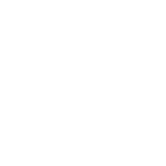 Joanne Davies
Head of Learning & Development – Manchester University NHS Foundation Trust

Greater Manchester Training Workstream Lead

Greater Manchester Dementia Task & Finish Group Lead
TRAINING WORKSTREAM
Core
Core
GM
GM




Realise the 
Benefits
Dementia
PMVA
NRP Alignment
Realise the benefits of Core Skills alignment - by recording, sending & accepting National Core Skills Competencies via Pre-Hire IAT and modifying induction to ensure no one repeats Core Skills training unnecessarily
Alignment to the National Refresher Periods as recommended in the Core Skills Training Framework (CSTF)
Training alignment to the Dementia Framework, which can then be accepted across GM upon transfer
Agreement of a single GM framework for Prevention and Management of Violence & Aggression (PMVA)
[Speaker Notes: These are the GM recruitment milestones as it stands, that are to be achieved by the end of Y3.]
TRAINING WORKSTREAM
Core: Realise the benefits of Core Skills alignment
100%
59%
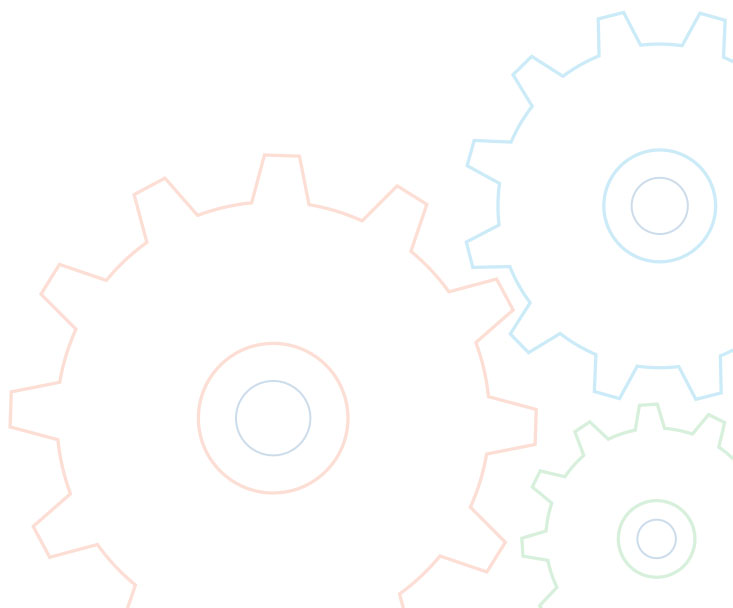 Statutory & mandatory training 
is aligned to the CSTF learning
outcomes
Recording CSTF training 
using the national 
competencies in ESR
11/11 GM Trusts have self-declared their alignment to the CSTF
6.5/11 GM Trusts report that they are using the national CSTF competencies to record CSTF training within OLM
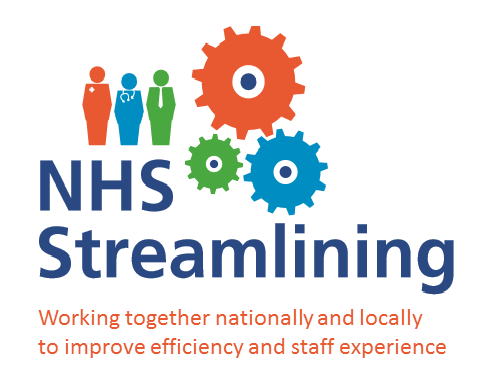 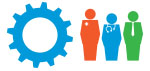 [Speaker Notes: GM Training Work stream had a number of objectives to achieve in Year 1 and 2 :

Jo – my additions for your consideration are in bold:

Stat & Mand Training is aligned to the outcomes 
100% of the GM training Leads have self-declared their alignment to the CSTF.  However, in order to provide assurance across GM, we have held assurance workshops for SMEs (facilitated by the GM Training Workstream Leads).  As SMEs from each Trust did not attend all of the workshops, we are now trying to finalise mop ups.  In addition, Skills for Health have a self-declaration tool on their website for Trusts to confirm their alignment to the CSTF.  This has recently been refreshed and Trusts are now required to reaffirm their alignment.

YR 1: In order to realise the benefits of Core Skills alignment this included each organisation achieving the following outcomes: 

mapping out the process for receiving IATs, identifying within each organisation those roles that were absolutely imperative to making the process of receiving IATS a successful ( 55% done this 6/11 organisations
accepting the CSTF national competencies via IAT, (6/11 organisations have achieved this)   and 
removal of Core Skills Training from Induction. (5.5/11 have removed CSTF from induction - 

If we look back on last year and what was presented in respect of these core deliverables we can note that we have moved on significantly. ) In 2017 85% of Trusts had not calculated any benefit of aligning core skills 


Especially as 13 Trusts have become 11, this has supported 2 Trusts that were not achieving the core deliverables now achieving additional outcomes as processes have been aligned. 

Year 2: Alignment to CSTF 

There were a number of deliverables set to see whether GM was truly aligned to the CSTF. These were: 

Firstly, Feedback had been received that subject matter experts were not assured that the training provided in each organisation was aligned to the learning outcomes in the CSTF and this was causing new starters etc. to receive duplicate training as they were re-delivering training just to make sure that staff had that particular Trusts content. 

In order to provide this assurance it was decided to run ‘Assurance workshops’ for each of the 11 subjects within the framework. This workshops were delivered across the space of the year by all the training leads who represent the Trusts on the streamlining workstream, and SME’s from every organisation were invited to attend. For those SMEs that could not attend the workshop a mop up session was provided. These workshops gave the opportunity for SME’s to be paired up with other Trusts to review each others training and ensure alignment to the outcomes detailed within the framework. - Where it was felt training did not completely align an action plan was put in place and changes were made. 

Each Trust providing training that is aligned to the CSTF learning outcomes for each of the 11 subjects – 100% of Trusts are aligned to the content – enabling consistency and providing the right level of training for staff. Last year only 70% of Trusts had aligned training. 

In addition to this we felt it was necessary to review the eLfh eLearning modules to ensure aligned to the outcomes – each of the modules were reviewed by all the training leads in the group and this feedback was passed onto to eLFH. 
82% (9/11 Trusts) are using national naming conventions (CSTF competencies)  within OLM for recording Core training 

Important to point out that there are 2.5 organisations within GM that currently do not use OLM/ESR (GMMH, NCA - Salford & WWL).  Bolton partially record core skills in ESR.  They use ESR to record any core skills training that is delivered via face to face methods, but not any core skills training delivered via e-learning.  All except GMMH are moving to using ESR for all Core Skills.  GMMH are looking to start using the dataload tool to transfer to/from ESR.]
TRAINING WORKSTREAM
Core: Realise the benefits of Core Skills alignment
50%
55%
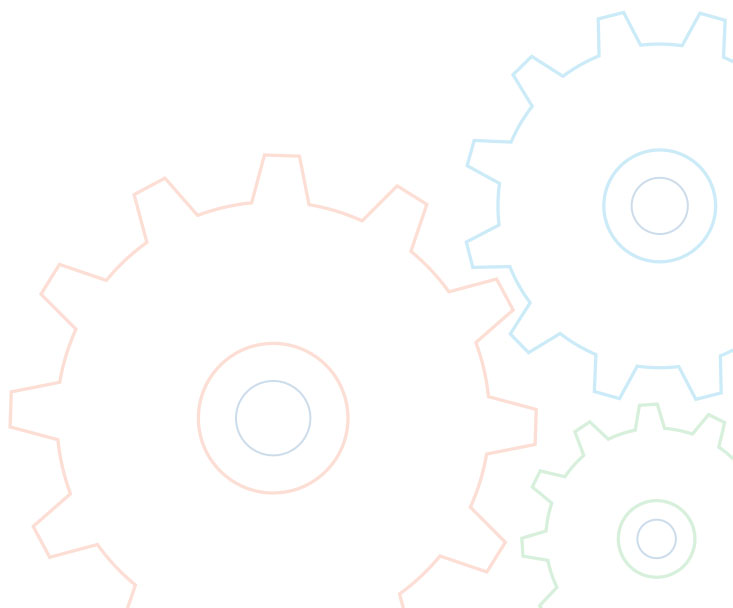 Removal of CSTF 
Training from induction
Acceptance of CSTF
Training via 
pre-hire IAT
6/11 GM Trusts report that they are accepting CSTF training via pre-hire IAT
5.5/11 GM Trusts report that the they have removed CSTF training from induction, and therefore staff are not required to repeat training they are already compliant with
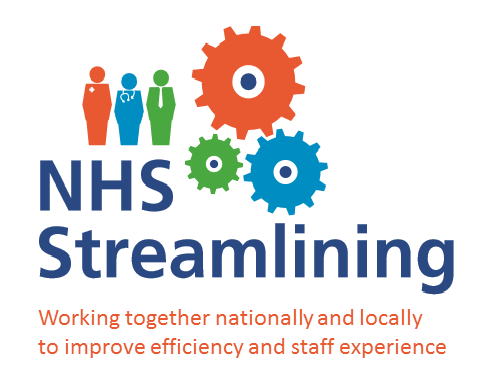 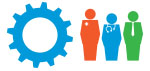 TRAINING WORKSTREAM
Have you noticed any benefits from streamlined training in your trust?
No
Yes
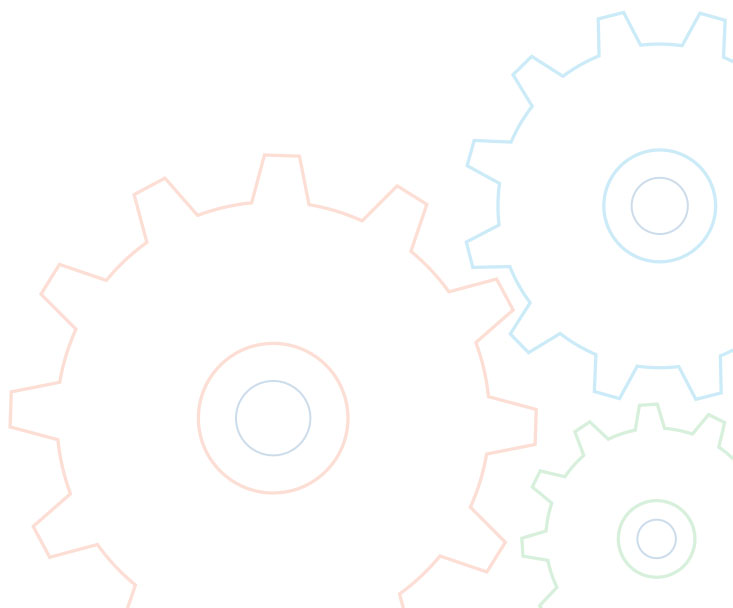 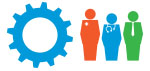 TRAINING WORKSTREAM
Core: Alignment to the National Refresher Periods
Define
Map
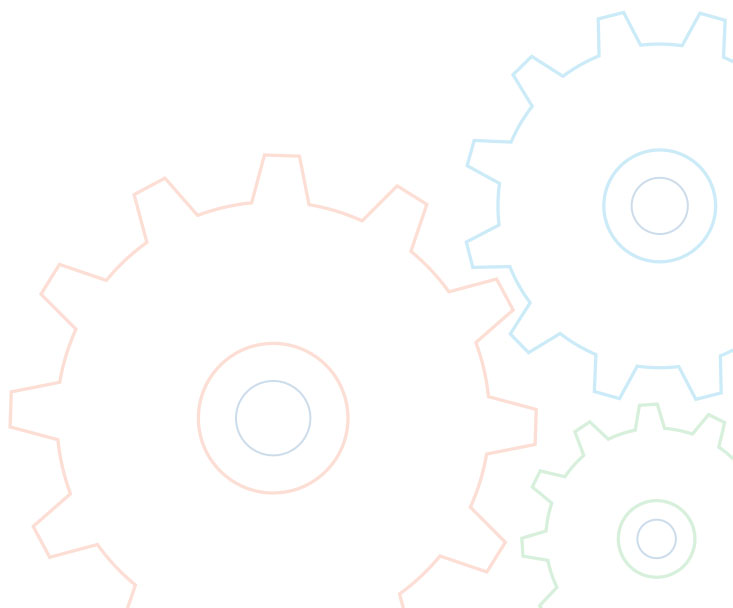 Define “locally agreed” refresher periods
The GM Training Workstream Representatives agreed GM recommended refresher periods for the core skills which do not have a national refresher period
Map each GM trusts refresher periods against the NRPs
Each GM trusts refresher periods have been mapped against the NRPs & the GM agreed refresher periods
X
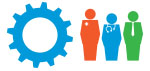 TRAINING WORKSTREAM
Core: Alignment to the National Refresher Periods
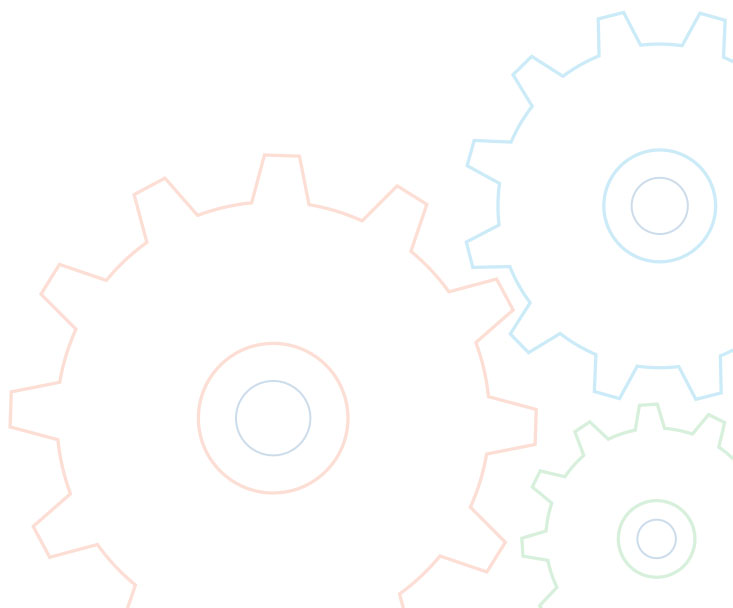 [Speaker Notes: So onto year 3 and progress for that:

Jo, my addition is in bold:
- Further consideration needs to be given to “resus”, i.e. to determine a GM refresher period for this

Core deliverable this year is to gain Alignment to National Refresher Periods, the table on the screen shows the Trusts along the top, and the subjects down the side (at all the different levels) – the green squares show where organisations are aligned to NRPS, red shows where organisations are delivering training less frequently than the National RPs, and the yellow squares show where organisations are delivering the training more frequently than recommended. 

As a GM working group – we have agreed where the recommendation is to be determined locally rather than set, we have raised this  at the Assurance workshops with the subject matter 
Experts that we need an agreed GM approach to fully realise the benefits of streamlining. 

SME’s have agreed what these refresher periods should be set at GM level – 

We need this in order to maximise the benefits of the region.]
TRAINING WORKSTREAM
GM: Alignment to the Dementia Framework
Mapping
Freely available resources

Current training offers within GM trust
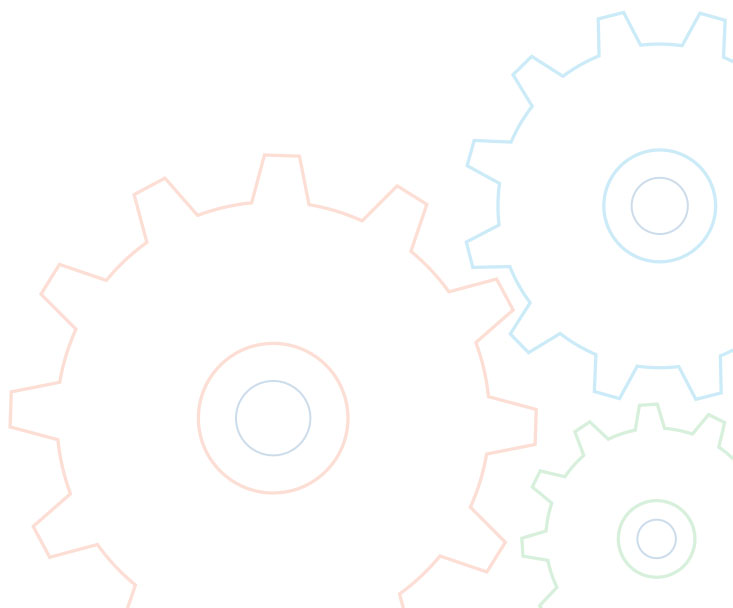 Scoping
Charities
SfH / Trusts
Dementia United
ElFH & Bradford University
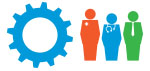 [Speaker Notes: Jo, my suggestions in bold:

Mapping – the group reviewed the freely available e-learning with SCIE and eLfH.  Neither met the 108 learning outcome

Scoping – scoping has taken place with charities to establish their interest in working with the GM reps to develop an e-learning package that meets the LOs.  SfH have advised that only 1 Trust in the whole of the UK has declared they are aligned to the 108 LOs – Barnsley – further scoping to be done here.  Dementia United have provided some strategic overview, i.e. “GM being the best place to live if you have dementia” and this ties in with what we’re trying to do.  In Y3, we have commenced discussions with eLfH and Bradford University who are revising the existing package to see if we can influence how this may look going forward.

Group started in April 2017.
DCSTF has 108 learning outcomes and it is a mandated requirement that all staff within healthcare are trained on level 1 – Dementia Awareness
And the clinical workforce are trained at Level2

Great engagement with GM Dementia SMEs. 
Training has been mapped at all organisations.
SME’s want to develop innovative/engaging dementia training for all organisations. They have designed a programme.
Not happy with any current training provided by eLFH and SCIE
Options paper for HRD network.
Been liaising with Bradford University /eLFH 
Alzheimer's society are supportive of the project/Dementia United.]
TRAINING WORKSTREAM
GM: Agreement of a single GM framework for PMVA
Remit

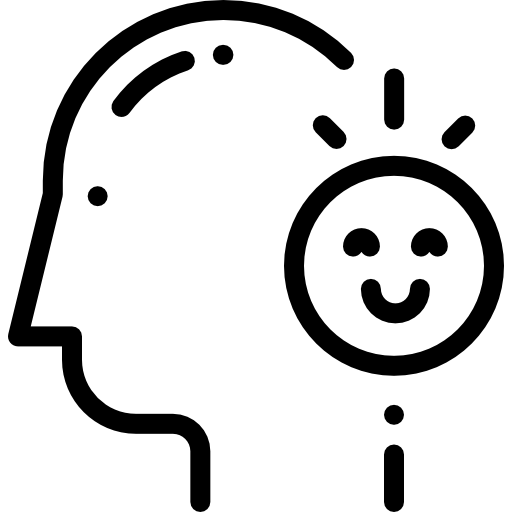 The GM framework, by the end of year 3, will cover working age adults, older adults and children.
Agree Techniques

Techniques were agreed between the leads across the 2 GM mental health trusts for working age adults and older adult.  Techniques are still to be agreed for children.
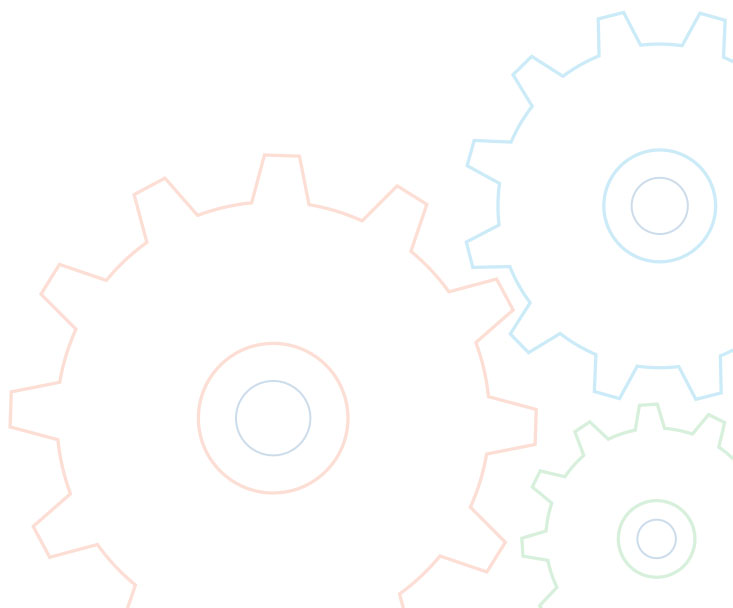 Techniques Photographed

The agreed techniques have been photographed in preparation for the framework/manual.
Risk Assessments

Risk assessments of the techniques need to take place prior to creation of the framework and implementation.
Manual
Naming Conventions


Upon completion of all of the above, a PMVA manual will be produced
ESR naming conventions have been agreed
[Speaker Notes: This task and finish group is led by Chris Heath, who is the Violence Reduction Manager and Core & Essential Skills Training Manager at Pennine Care NHS Foundation Trust.  Chris has been doing a fantastic job in leading the group to working towards their end goal of a GM wide PMVA manual for the 2 Mental Health Trusts in GM.

Agree techniques – it was anticipated that this was going to be difficult, but in reality, there were not many differences that existed between the 2 organisations

Techniques photographed – these have been done for working age adults and older adults.  It is still to be done for children.]
TRAINING WORKSTREAM
An Example: The benefits of streamlining training
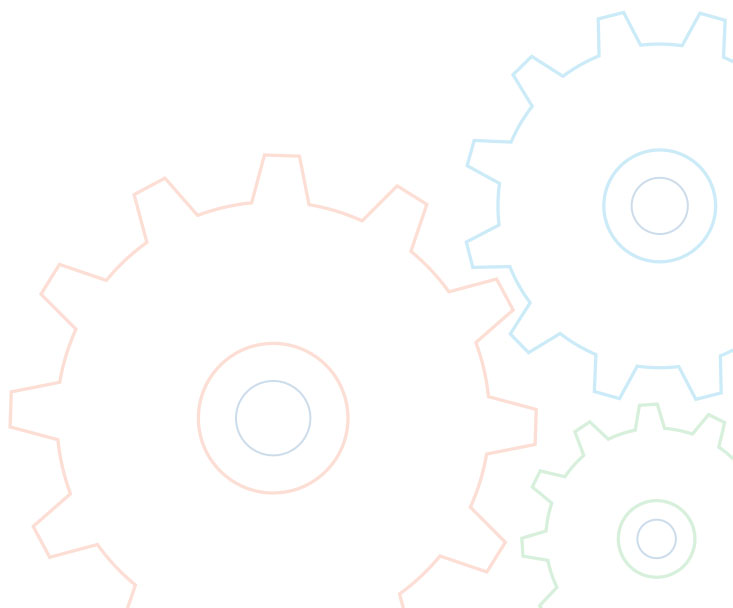 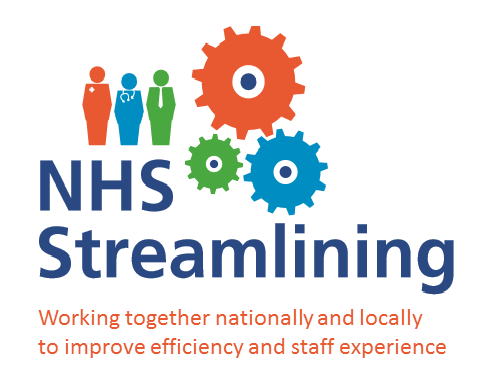 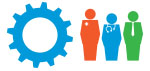 [Speaker Notes: If people are doubtful about the streamlining process and the benefits that there are, In GM we can evidence some benefits:

45% 5/11 Trusts have been tracking the IATS coming into the organisation, out of these 5 here is an example

at MFT (Former South Manchester University Hospitals – Wythenshawe) we have actively monitored IATS coming into the organisation since March 2017.

Between March 2017 and February 2018 we have had 2396 individual IAT Training competencies for CSTF subjects transferred through.

***JO - CHECK CALCULATIONS  AS PER SALLY JONES’ EMAIL – ALSO, IS IT WORTH SAYING THAT SAVINGS ARE DEPENDENT UPON SIZE OF TRUST?*** If each of these training competencies took an hour to deliver – 2396 Hours equates to 319 Working Days (7.5 hr per day) saved in a 12 month period for one organisation! 

Average over a month is 200 hours a month equates to 26 days a month at 7.5 hours per day.

If this is multiplied by 11 organisations – we would save 319 working days of duplicated training per month!!!!!

We have found with this at Wythenshawe the following:

A definitive process is required to make this work and truly realise the benefits. Collaboration is absolutely key and working alongside our HR teams/Recruitment and workforce teams.]
TRAINING WORKSTREAM
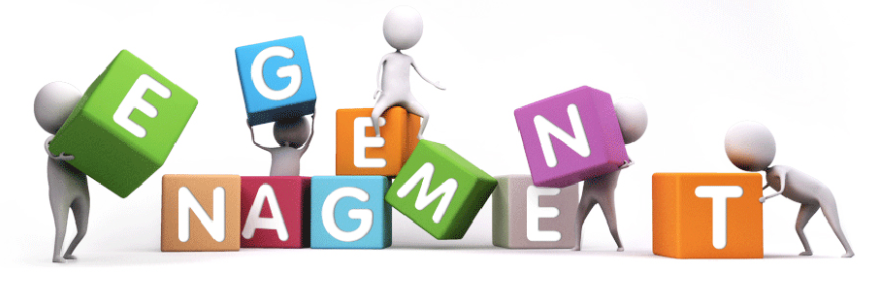 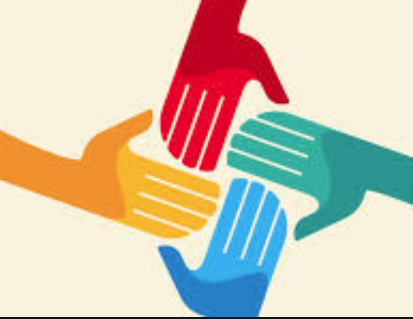 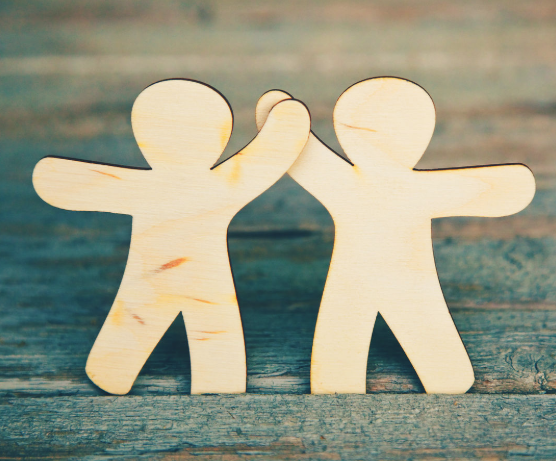 1
2
3
Engagement
Collaboration
Support
The GM training representatives meet on a monthly basis and are very engaged with the work taking place within the workstream
The GM workstream work as a collaborative.  They have also collaborated with other workstreams, e.g. Policy Workstream
The GM training representatives now have a supportive network, whereby best practice is shared in order to support each other to achieve the deliverables
[Speaker Notes: We’ve come a long way since the streamlining project started. We have overcome many challenges along the way, 
Including Mergers and Acquisitions – sometimes have been blockers 13 Trusts becoming 11 in GM whilst trying to do this programme of work

but ultimately we are proud of our achievements to date….

Engagement within the GM training workstream is there from our training Leads is there
Collaboration – 3 training leads have worked closely with the Policy group on a GM Induction and Mandatory Training Policy 
Supporting one another – sharing best practice and helping each other achieve the deliverables.]
TRAINING WORKSTREAM
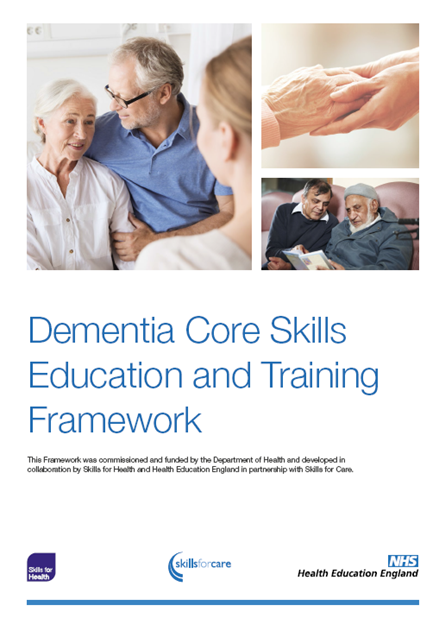 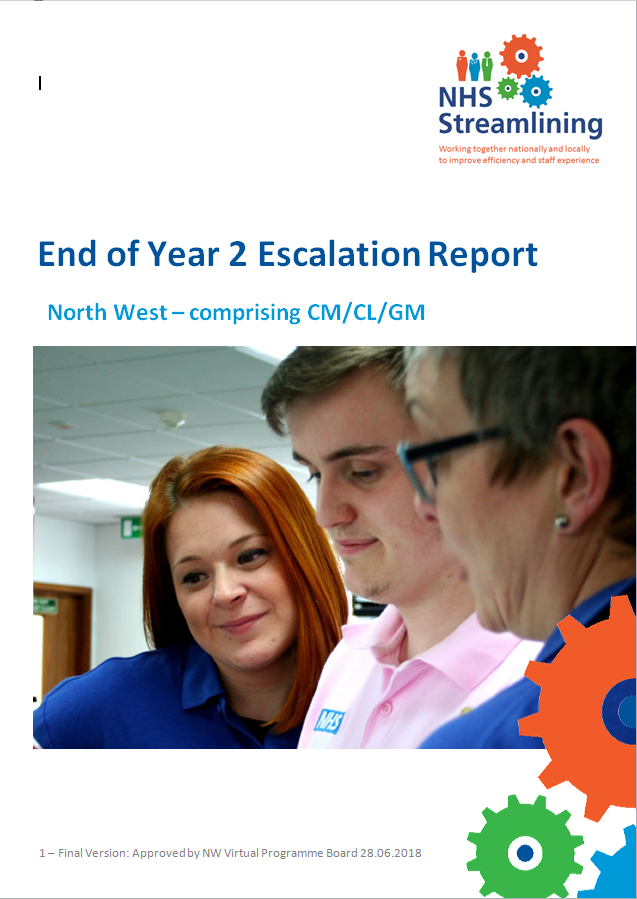 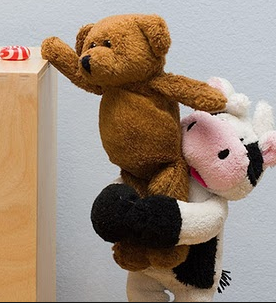 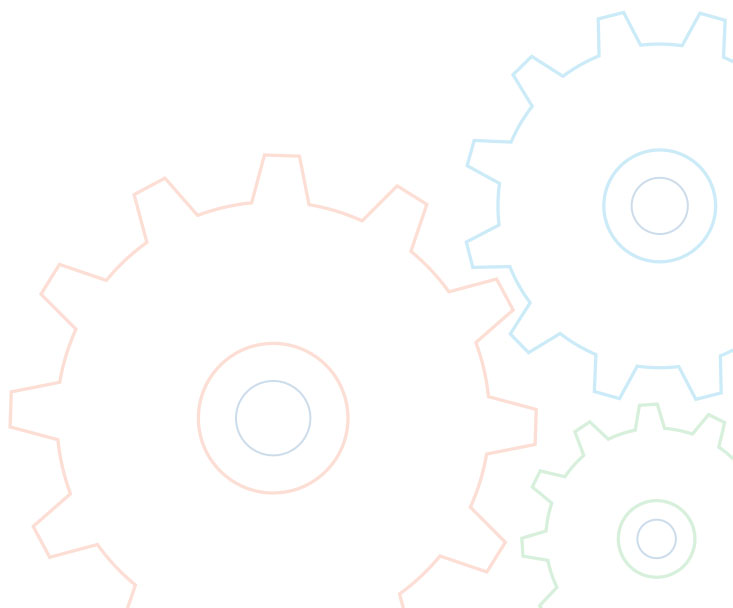 1
2
3
Escalation Paper
Dementia
Support
An escalation paper has been issued to all HRDs across the NW.  Decisions to be made on the core deliverables.
Develop and achieve implementation of a GM dementia training programme which meets the 108 learning outcomes of the framework
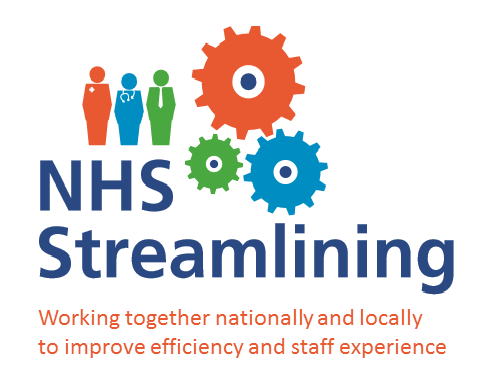 Continue to do what we’re already doing!
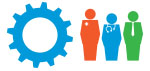 [Speaker Notes: So what next…

Escalation Paper to HRD Network
Dementia develop and achieve implementation of training programme consistent across GM
Most importantly Keep on supporting one another….

If you have any questions then please ensure you ask them on the webex facility and questions will be answered at the end of the webinar

Thanks for listening 

Now I would like to handover to James Baker – Deputy Director of Human Resources
Tameside and Glossop Integrated Care NHS Foundation Trust

Greater Manchester Policy Workstream Lead]
POLICY WORKSTREAM
James Baker
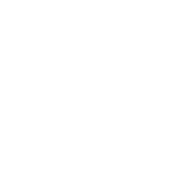 Deputy Director of Human Resources
Tameside and Glossop Integrated Care NHS Foundation Trust

Greater Manchester Policy Workstream Lead
POLICY WORKSTREAM
Purpose
3
1
Staff Engagement
Partnership Working


Improved staff engagement through streamlined policies
Trade Unions & HR colleagues are working together to streamline standard employee policies
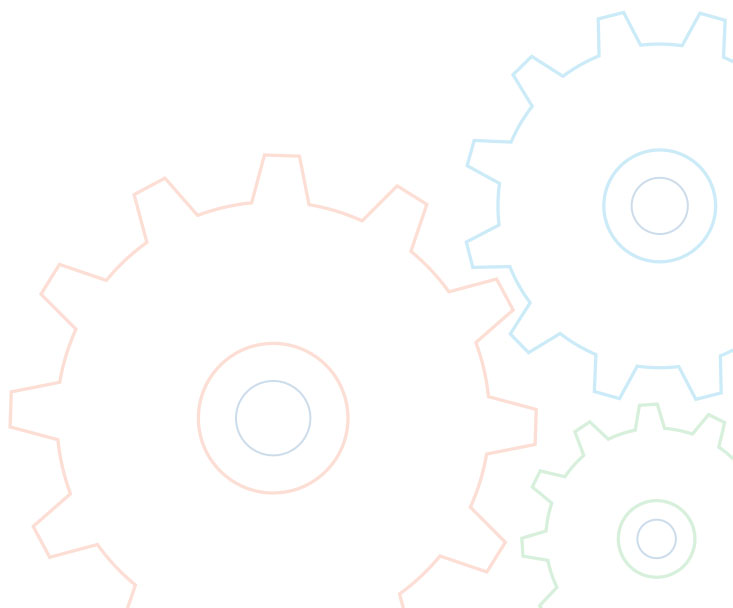 Improve 
Employee
Experience
4
2
Simplification
Improving Patient Lives


Working together to create simplified policies
Through improved employee experience, staff will work better to improve patients lives
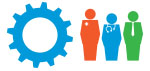 [Speaker Notes: The GM Policy Alignment Group was created with the aim of improving employee experience when transferring between Trusts. Trade Union & HR colleagues are working together to streamline standard employee policies & believe by doing so our employee’s experience will grow positively, helping us work better to improve patient’s lives.

Improving staff engagement and simplifying increasingly complicated policies]
POLICY WORKSTREAM
Rationale
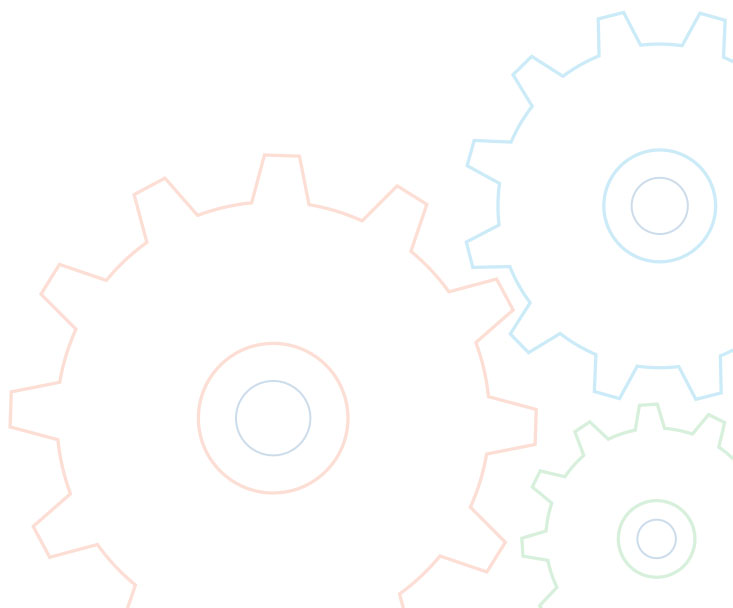 


Recruitment & 
Retention
Improved Movement
of Staff
Increase Capacity
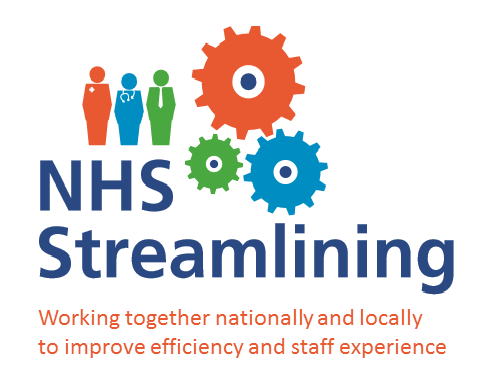 Collective difficulties employing enough clinical staff, particularly nurses, doctors, dentists, AHPs and scientists. Standardised policies, guidance & procedures can have a positive impact.
With staff expected to move more readily around GM and between health and social care, policy standardisation will make this more painless.
Reduce the burden on each Trust writing their own separate policies - admin time and cost and impact on efficiency
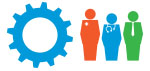 [Speaker Notes: Essentially a simple premise – to support policy development across the STP area and where possible across the NW.]
POLICY WORKSTREAM
GM Deliverables
Start Up
Scoping
Y1
Y2
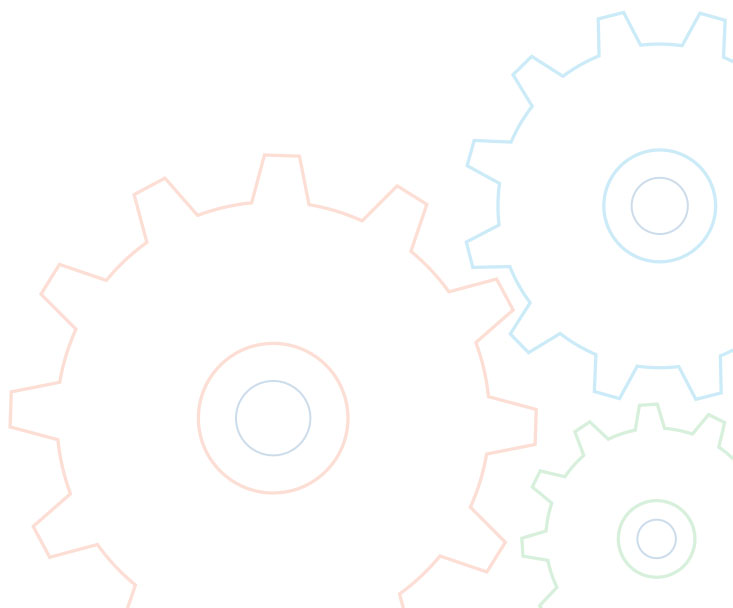 Original Articles
Insights
Exclusive Essays
Workstream Group established & agreement reached with Trade Unions on list of policies to review
Key areas of focus for Y2 agreed and scoped
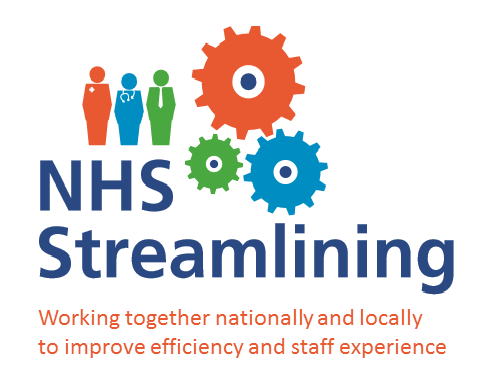 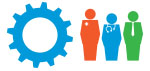 [Speaker Notes: Year 1:
Workstream Group Established

Year 1 & 2:
Key areas of focus for year 2 agreed and scoped – including Probationary Periods and Notice Periods and consider the best use of a GM recruitment and mandatory training frameworks. 

Year 3:
???]
POLICY WORKSTREAM
Development
Task & Finish Groups
Y3
Y2
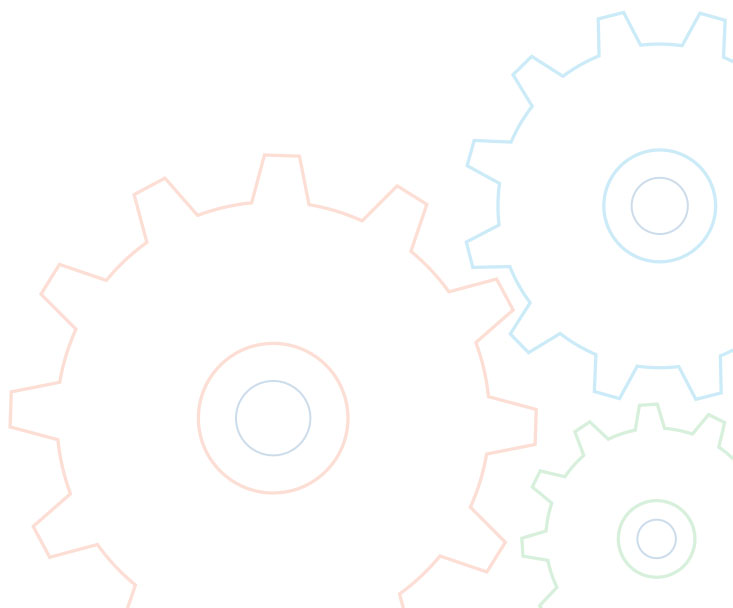 Original Articles
Insights
Exclusive Essays
Task & finish groups drafting the agreed policies
Task & finish groups established to develop each of the agreed policies.  Trade Union and HR on each group.
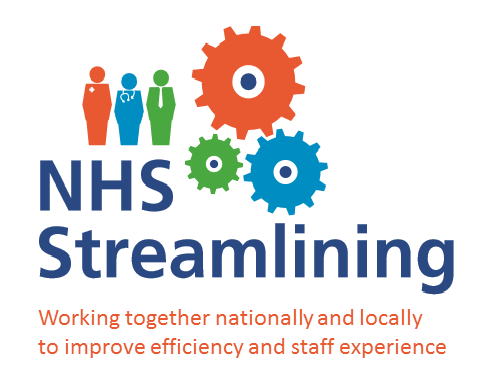 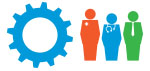 [Speaker Notes: Will come back to year 3….]
POLICY WORKSTREAM
What we have learnt from Years 1 & 2
Maintain Momentum
Governance
Progress isn’t quick, but we have maintained momentum
There is a requirement for governance processes to track implementation & benefits to trusts
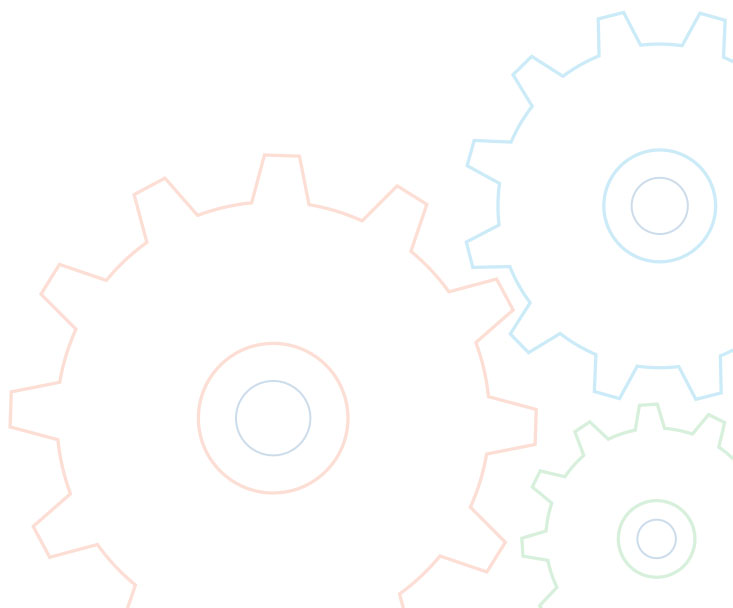 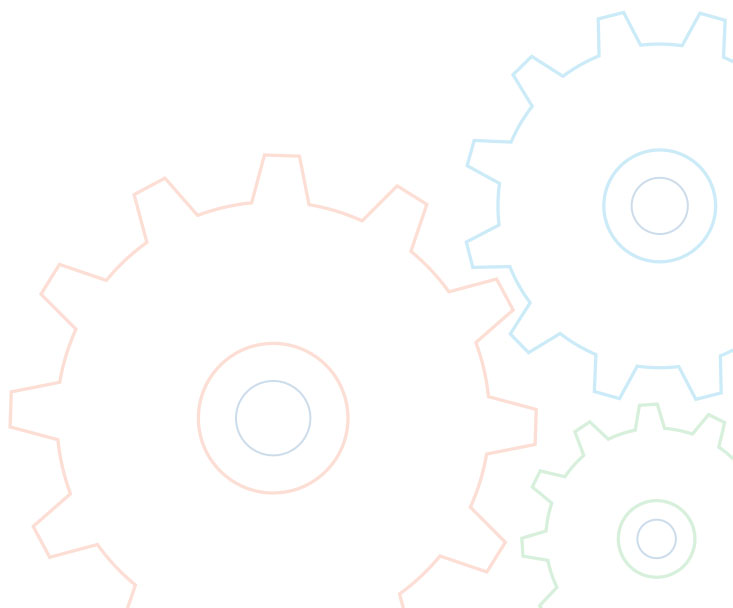 Communication & Commitment
Joined Up Working
Communication and commitment is needed
It’s important to work alongside other streamlining workstreams to support policy development
Partnership Working
Acceptance
HR & TU colleagues working in partnership is critical for progress
Acceptance that not all trusts are going to unilaterally sign up for a standard policy & therefore “partial” agreement is OK
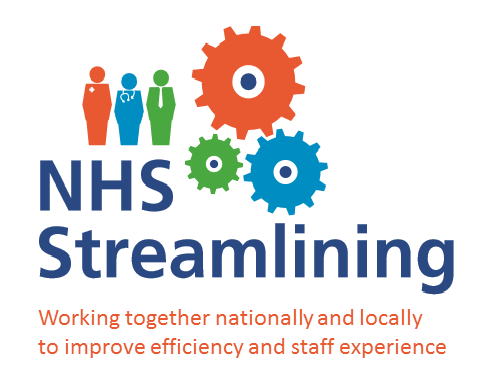 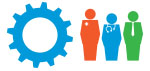 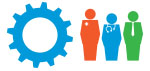 [Speaker Notes: Progress isn’t quick but we have maintained momentum
Communication and commitment from the group needed
HR and TU colleagues working in partnership is critical for progress
Requirement for governance processes to track implementation and benefits to Trusts
Importance of working alongside other workstreams to support policy development implementation including creating standard wording provided to all Trusts for amendment to policies.
Acceptance that not all Trusts are going to unilaterally sign up for a standard policy for one reason or another – therefore a “partial” agreement should be seen as acceptable]
POLICY WORKSTREAM
Achievements to date





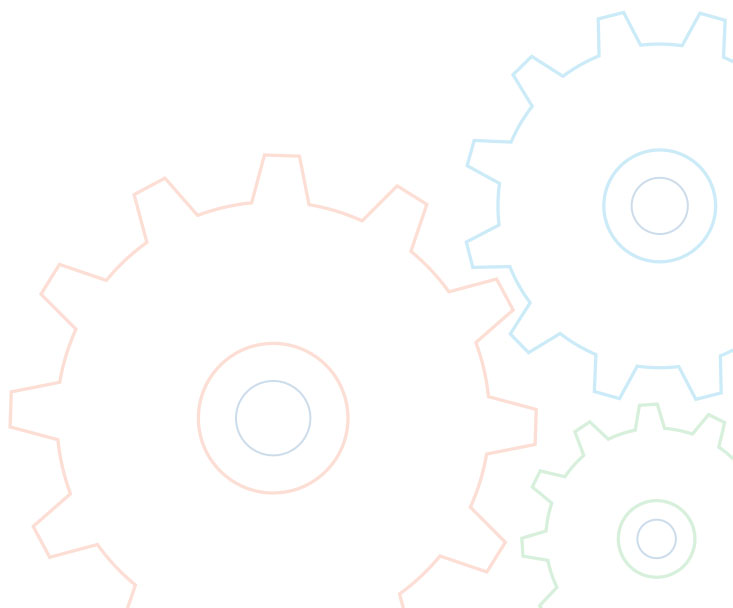 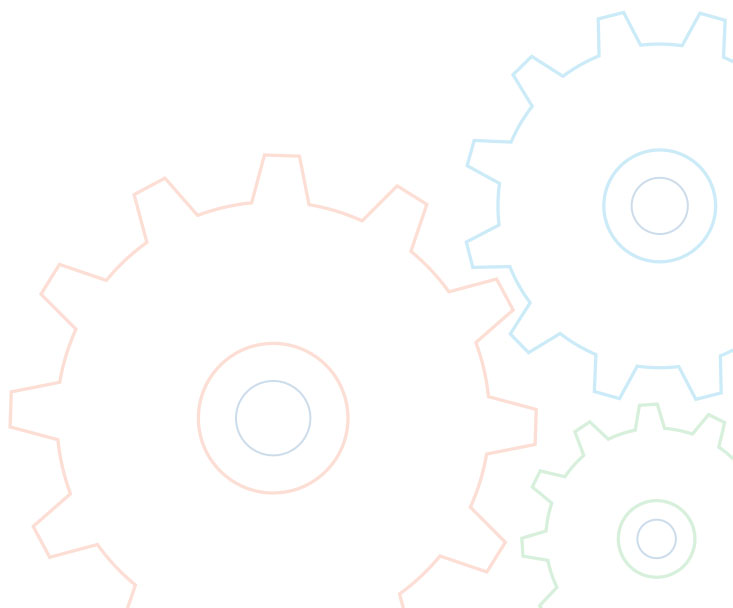 Partnership Working
Engagement
T&F Groups
Links with other workstreams
Policy Development
Good partnership working with alternating Chair responsibilities for the group between the HR & TU Lead
There have been good levels of engagement, particularly from Trade Unions
Task & Finish Groups, made up of HR & TU colleagues as well as subject matter experts.  This has enabled effective review & drafting of policies
Links have been made with the Training and Recruitment Workstreams to support the development of policies
Secondment, Probation Periods, Mandatory Training & Induction Policies are all being drafted.  Policies from other sub-regions are being reviewed.  Recommendations on notice periods have been agreed by the Group.
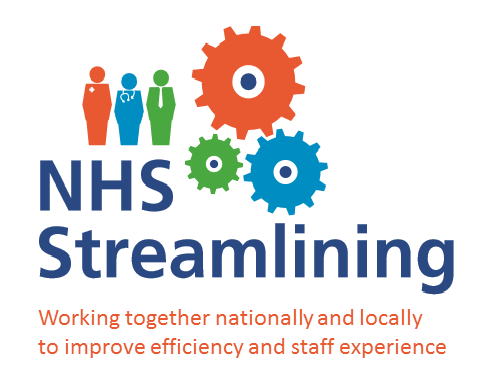 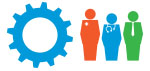 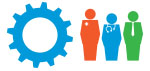 [Speaker Notes: Partnership Working/Engagement:
Getting over the initial anxiety – at the first meeting TU colleagues outnumbered HR 4:1 "I came into this concerned that this would be a battle and a challenge”.  We started off with a list of policies to review, then through ideas and agreement, expanded this e.g. currently looking at a “reasonable adjustments passport”
"We came with a list of proposed policies. We listened to staff side concerns about reviewing contentious policies, and jointly agreed which ones to approve. I needed to ensure the group was working in partnership to an agreed shared goal. We are seeking agreement from NHS Trusts, not enforcing them to do it“ Management Rep
During the meeting concerns were raised by Trade Unions about a possible “race to the bottom” and eroding of staff terms and conditions.  Concerns were discussed and listened to.  Policies that were causing concern, and where value in harmonising was limited, were removed and agreement was reached jointly on the policies the Group would align.
Assurance was offered that the aim of the policy alignment workstream was to get the best policy for organisations and their staff, and that alignment wasn’t about reduction in benefits or poorer terms.
Through the establishment of an agreed shared aim, the appointment of an alternating TU/HR Chair, and through the relationships that have been built during the many meetings that have taken place, there is a real sense of partnership working amongst TU and HR colleagues

Links with other workstreams:
Links made with the Training workstream on the Mandatory Training & Induction Policy

Policy development:
Task and finish groups have produced draft Secondment and Probationary period policies
Recommendation on notice periods has been developed for GM.
Cheshire and Merseyside are developing an Honorary Contract policy which will be shared with GM.

- - - - - -]
POLICY WORKSTREAM
Lessons learnt



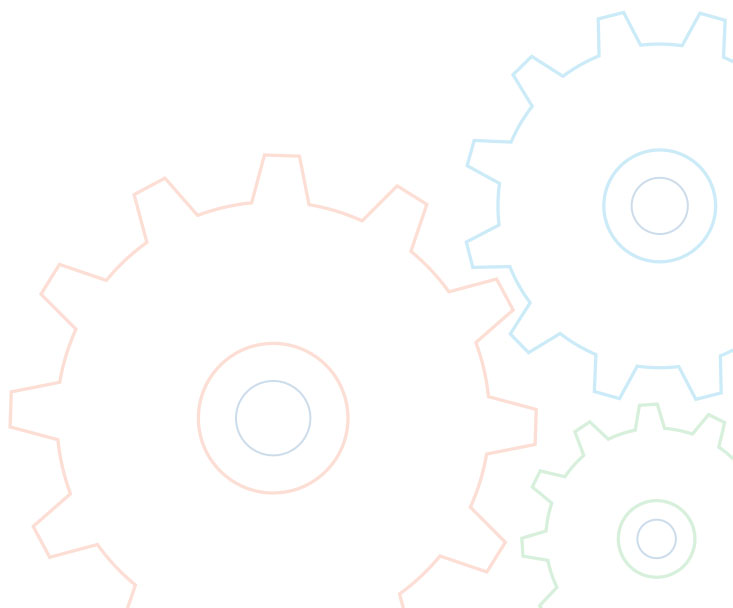 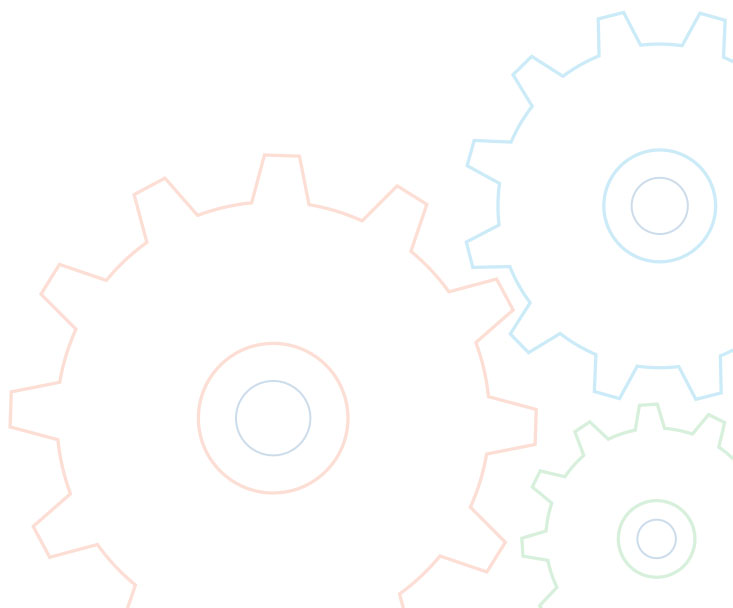 Relationships
Common Ground
Share
Find areas for common ground that agreement can be reached on
Regularly share information between the sub-regions to support wider streamlining improvements
Building relationships at the outset is the best enabler for progress
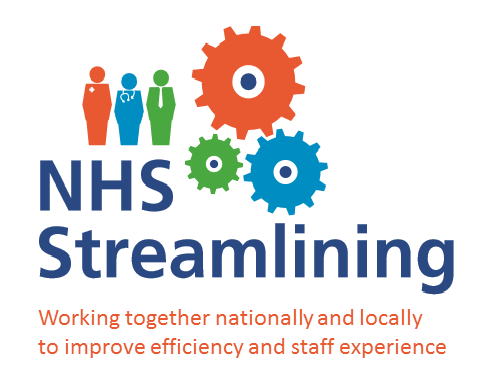 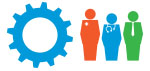 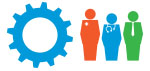 [Speaker Notes: Relationships: Don’t expect to walk before you can run – relationship building at the outset is the best enabler for progress

Common Ground: Find areas for common ground that agreement can be reached on

Share: Regularly share information between GM, Cumbria and Lancashire and Cheshire and Merseyside to support wider streamlining improvements.  This will maintain the project sustainability and widen its positive impact.  Don’t feel we have “checked in” enough with colleagues from the other STPs so certainly an objective for year 3 and beyond.]
POLICY WORKSTREAM
Year 3 objectives
Develop & Implement
Governance
Growth
Y4
Y3
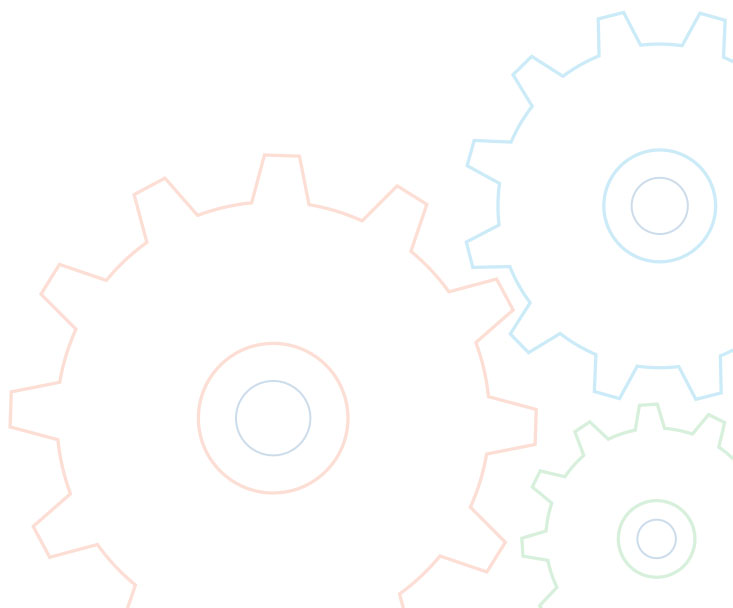 Finalise & implement the policies that commenced development in Y2.  Commence development of newly agreed Y3 policies.
Identify appropriate governance route, through GM HRDs, with proposed oversight provided by the GM Health & Social Care Partnership
Determine future scope for Policy Streamlining
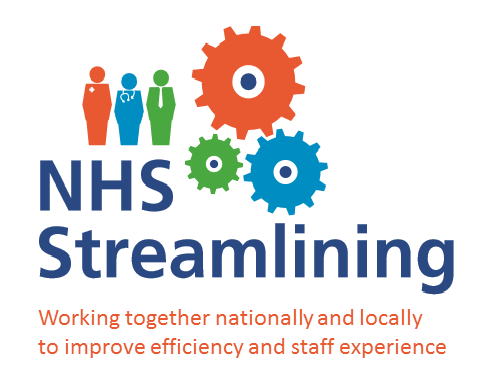 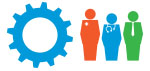 [Speaker Notes: Develop & Implement: Reasonable Adjustment Passport / Medical Acting Down / Just Culture / Covering absent colleagues Policy for Medical Staff

Governance: Identify appropriate governance routes, through GM HRDs with proposed oversight provided by the Health and Social Care Partnership

Growth: Determine future scope for Policy Streamlining – e.g. policy development across Health and Social Care, standardisation of AfC reforms.

***Now hand back to Andrea***]
QUESTIONS & ANSWERS SESSION
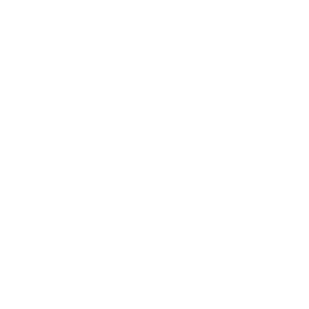 CLOSE
What do you believe is the biggest local benefit of workforce streamlining?
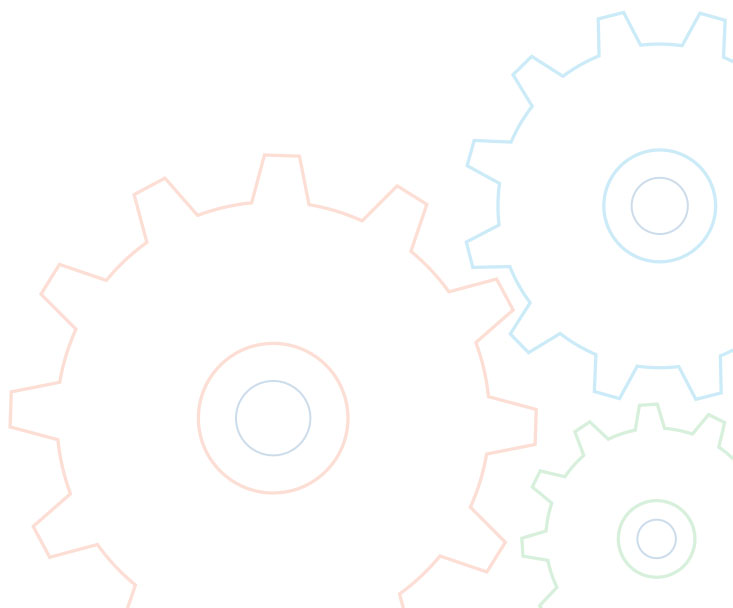 CLOSE
Poll
Have your say
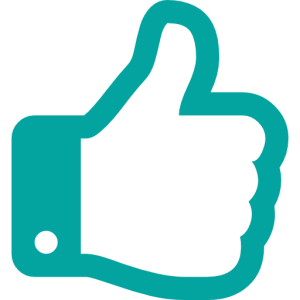 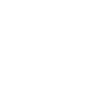 T H A N K S  F O R  J O I N I N G  U S
If you would like to know more about Streamlining in the North West please review our website or contact us by emailing or tweeting the team, at:
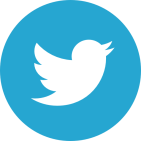 streamlining.nw@nhs.net
@StreamliningNW
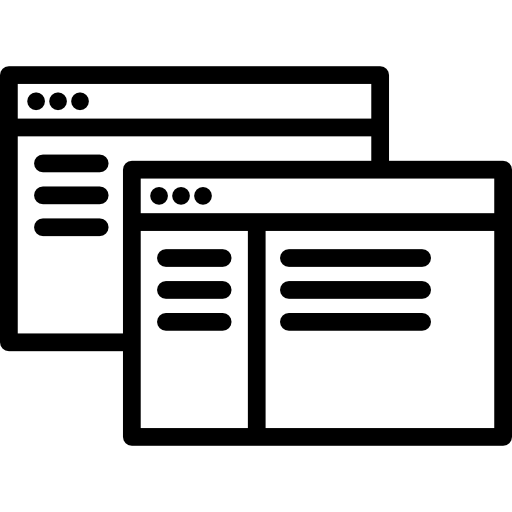 www.workforcestreamliningnw.co.uk
[Speaker Notes: https://www.surveymonkey.co.uk/r/QCGGCCP]